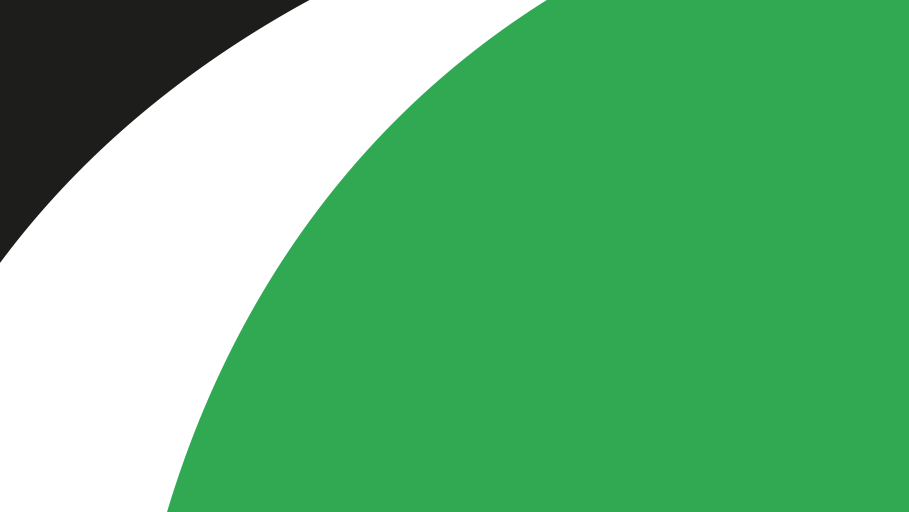 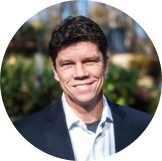 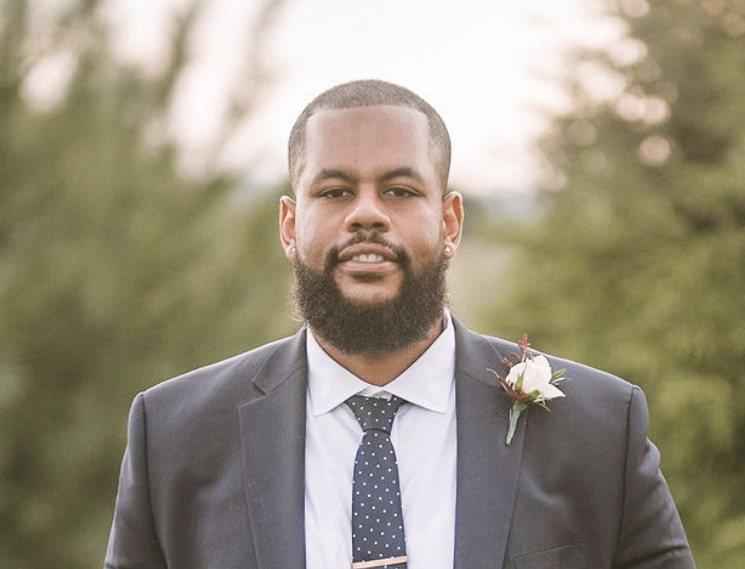 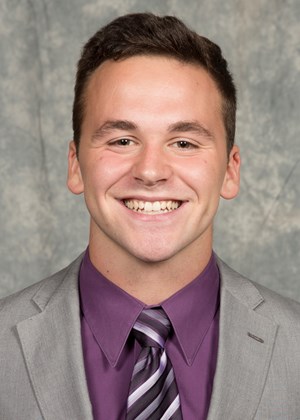 Andy Souders
President & CEO
James Cole
Territory Manager
Corey Hart
Account Manager
Welcome to the Webinar
PUTTING THE BRAKES ON SPEEDING: NOW AND AFTER THE PANDEMIC
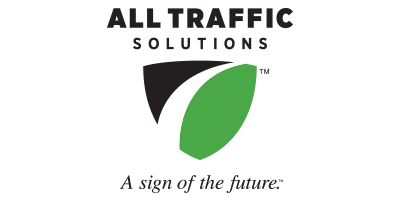 [Speaker Notes: Good afternoon! I’m James Cole, Territory Manager for All Traffic Solutions. I’d like to thank you all for joining us today for a very timely topic: how to reduce dangerous speeding now during the coronavirus outbreak and continue to slow down drivers as things return to normal.]
WHAT WE’LL COVER TODAY
Reasons behind the dangerous high-speed trend
Share eye-opening customer data from ATS TraffiCloud® showing areas with zero increase despite the trend
How you can use portable radar signs and radar message displays to collect report-ready data remotely
Demonstrate easy setup of speed-dependent messaging using TraffiCloud
Q & A: Submit questions using the Chat box on your control panel at any time during the presentation
[Speaker Notes: Here’s what we’ll talk about today. First, we’ll look at the current trends we’re seeing during the shutdown… 
Then, Andy Souders, our CEO, will share data gathered from our TraffiCloud software about what we’re seeing across the country
Corey will demonstrate how to set up speed-dependent messaging for our SpeedAlert radar message displays in TraffiCloud, and I’ll tell you about ATS portable radar signs. 
Then we’ll take some time to answer your questions, which you can submit using the Chat box on your control panel.]
WE MAKE COMMUNITIES SAFER PLACES TO LIVE AND WORK
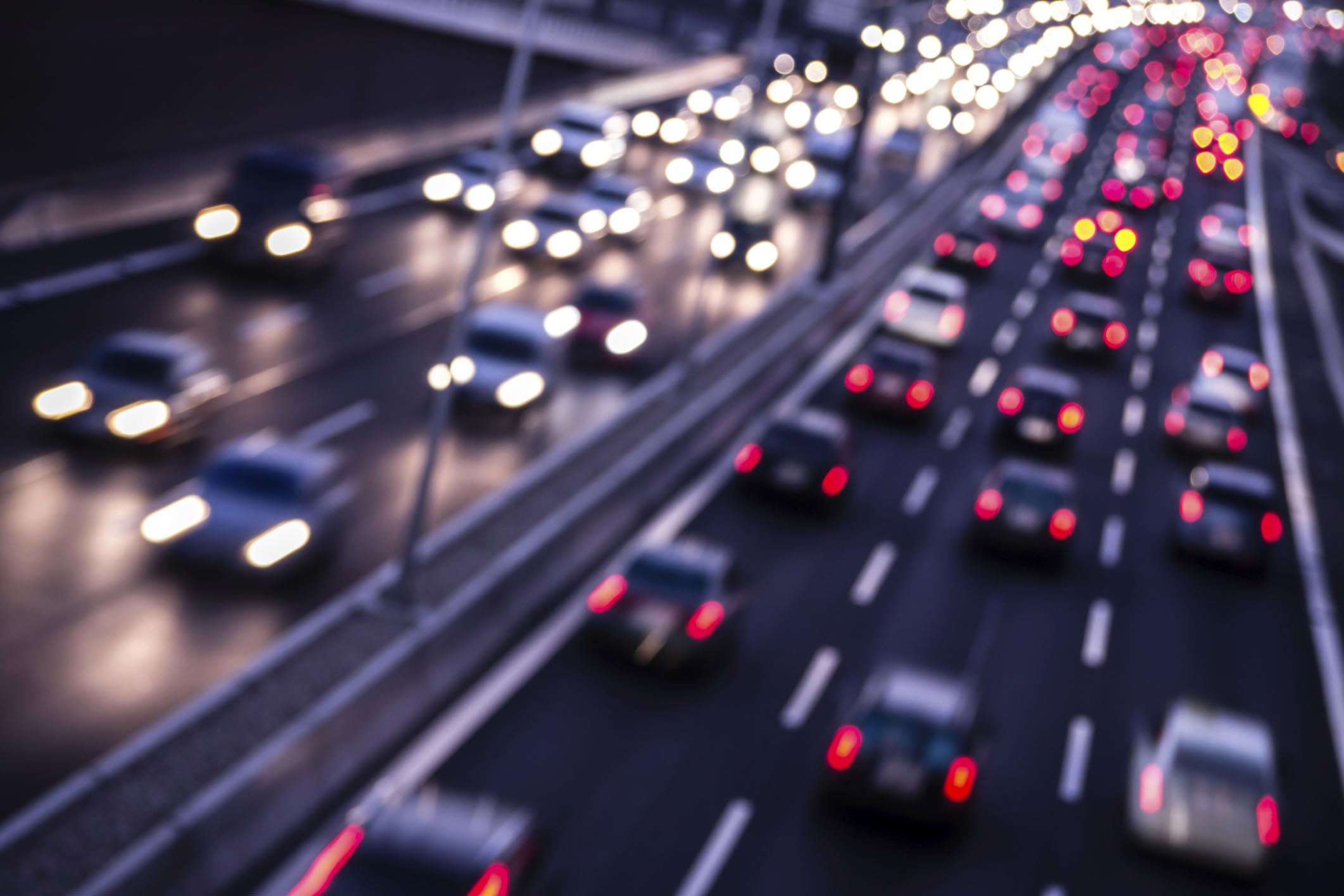 Headquartered in Herndon, VA with signs manufactured in State College, PA
Maximize resources and budget and save lives
Provide simple solutions for speed enforcement, information sharing and intelligent transportation
Patented TraffiCloud software: real-time data and analytics
Remote management from any Internet-connected device
     All ATS products are made in the USA
     with US-based service and support
[Speaker Notes: First, a quick overview of who were are.]
TRUSTED BY 5,000+
Customers in All 50 States and 20 Countries Since 1999
Law Enforcement
Facility Safety & Security
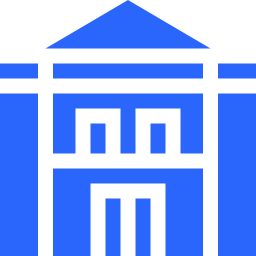 Federal & Municipal
Public Works
Emergency Management
Transportation Departments
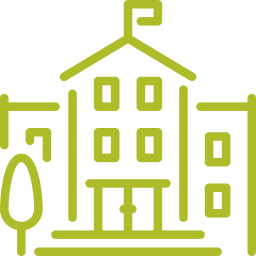 Education
Large Public Venues
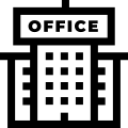 Corporate Campuses
Traffic Engineering
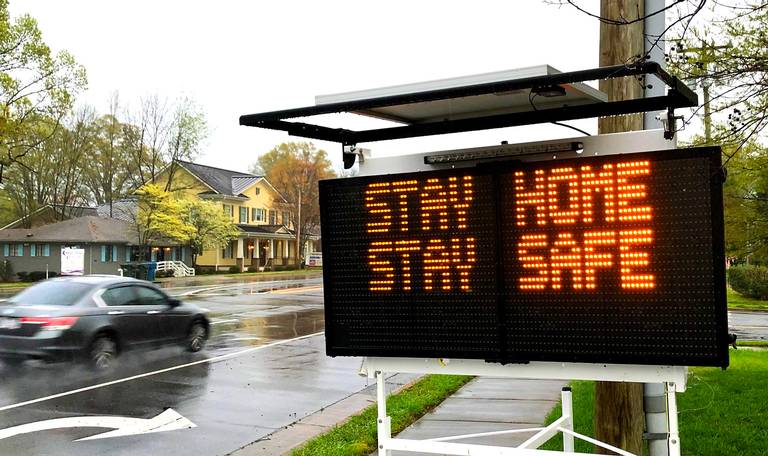 THE SITUATION
Traffic volumes are way down as more Americans are working from home or unemployed
Many are frustrated, bored and stressed
Rush hour and road volumes are down as much as 65% or more
High school and college is out – more new drivers on the road
Road work has increased – adding another hazard
No school – more pedestrians and kids on bikes
NEW REALITY ON THE ROADS
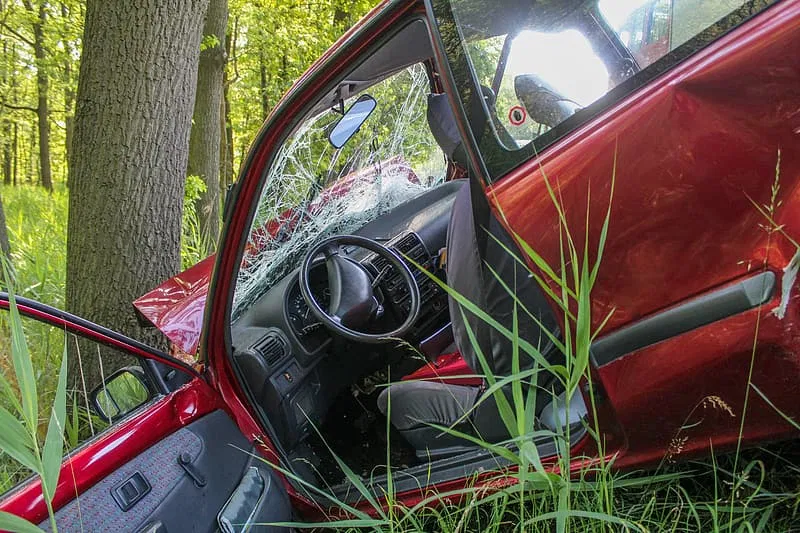 FATALITY RATES GROW EXPONENTIALLY
The risk of injury and death increases as speed increases
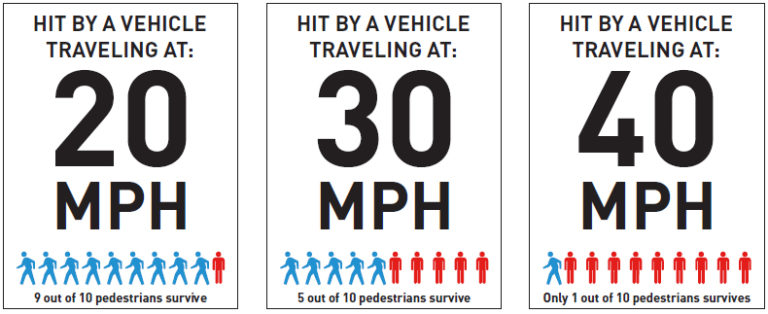 Source: US Department of Transportation
[Speaker Notes: Here’s a sobering fact…     
Now I’d like to introduce Andy Souders, who will share some very interesting TraffiCloud data.]
COVID-19 SHUTDOWNS BY STATE
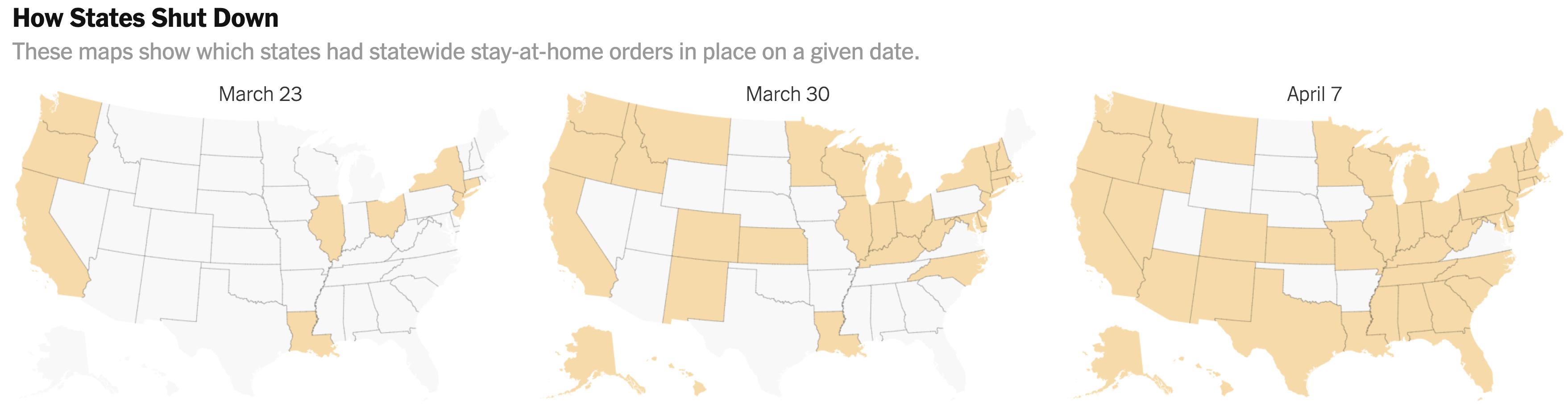 Source: New York Times
COVID-19 SHUTDOWNS BY STATE
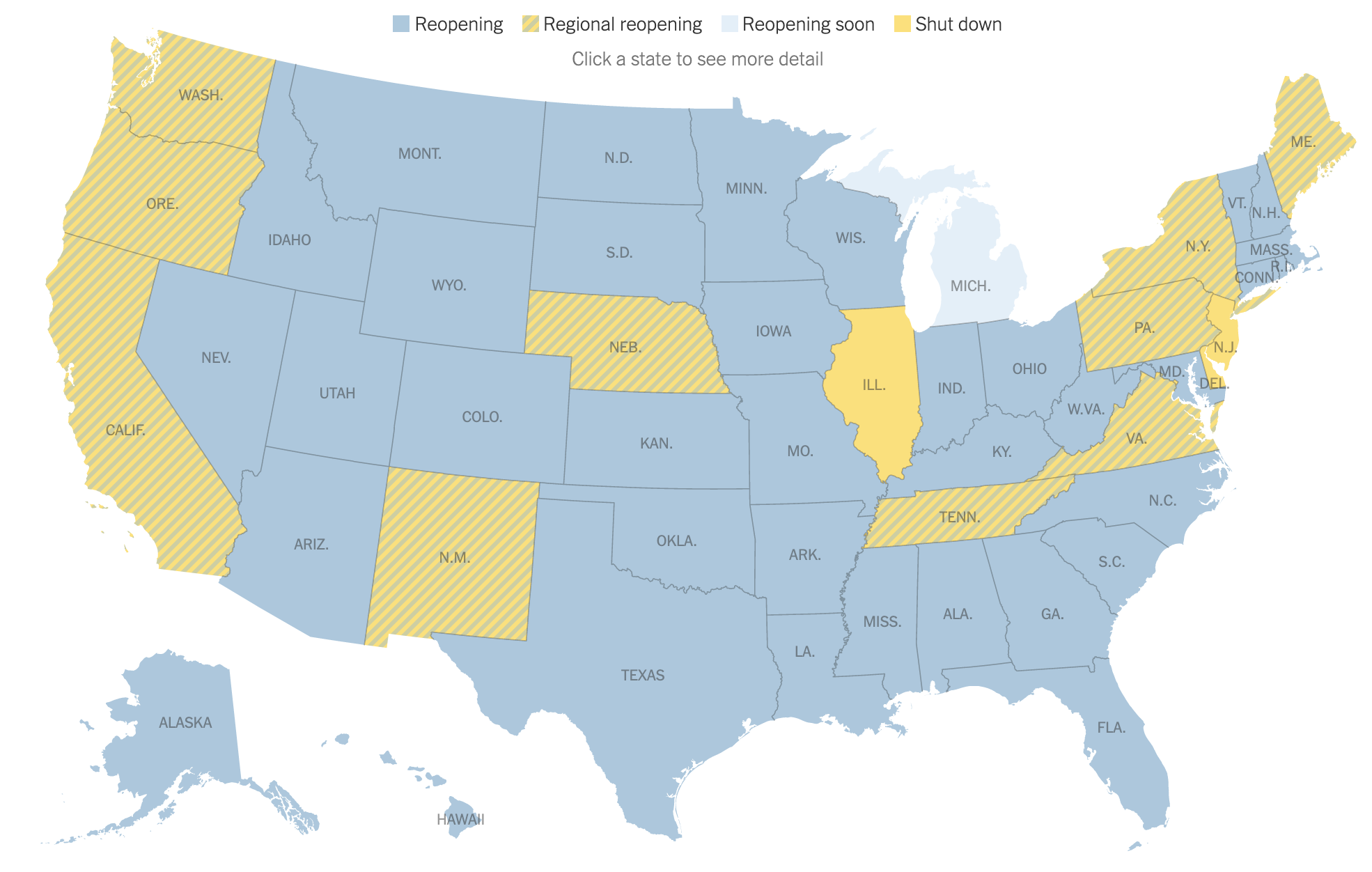 Source: New York Times
ATS FOOTPRINT
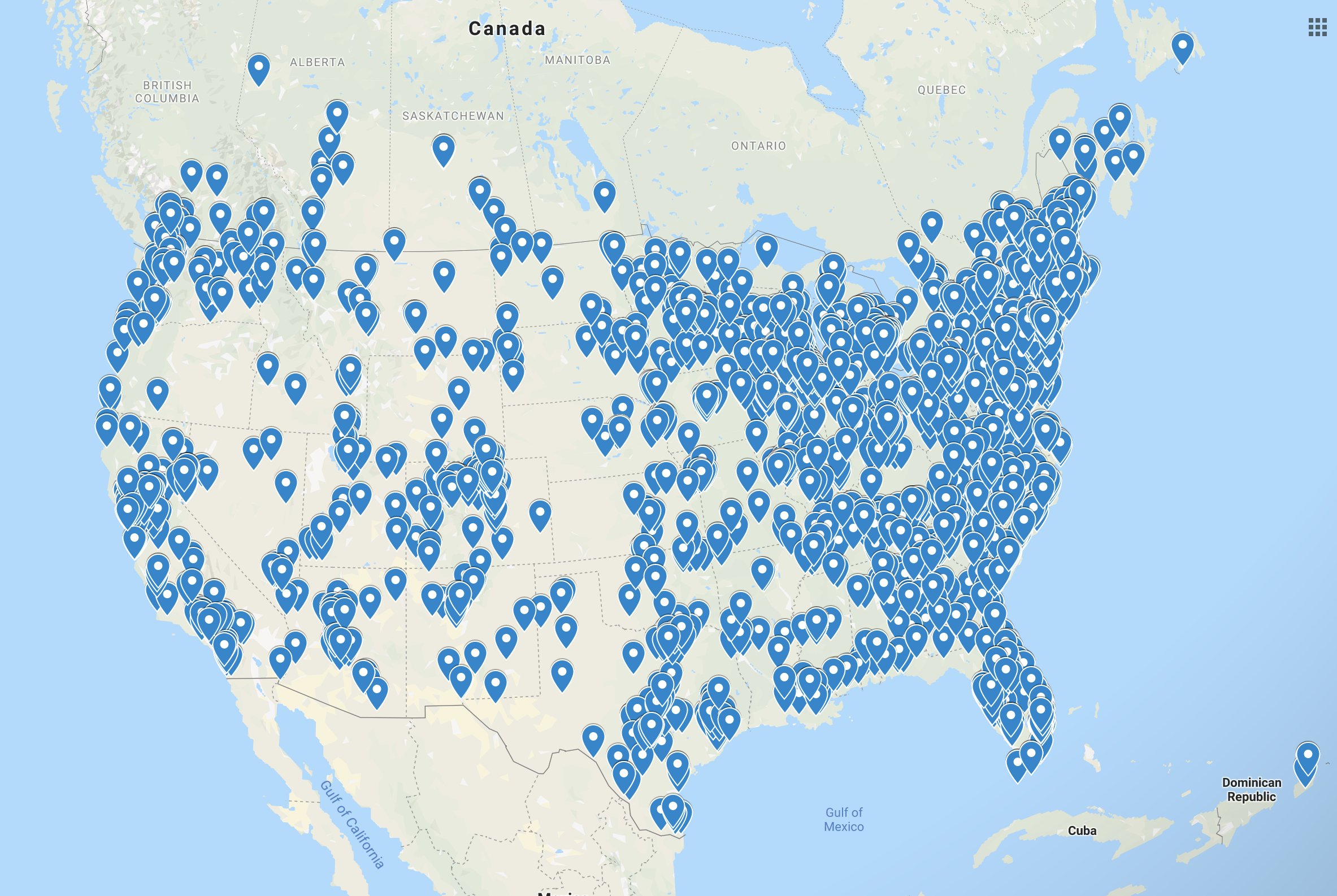 TRAFFIC STUDY LOCATIONS
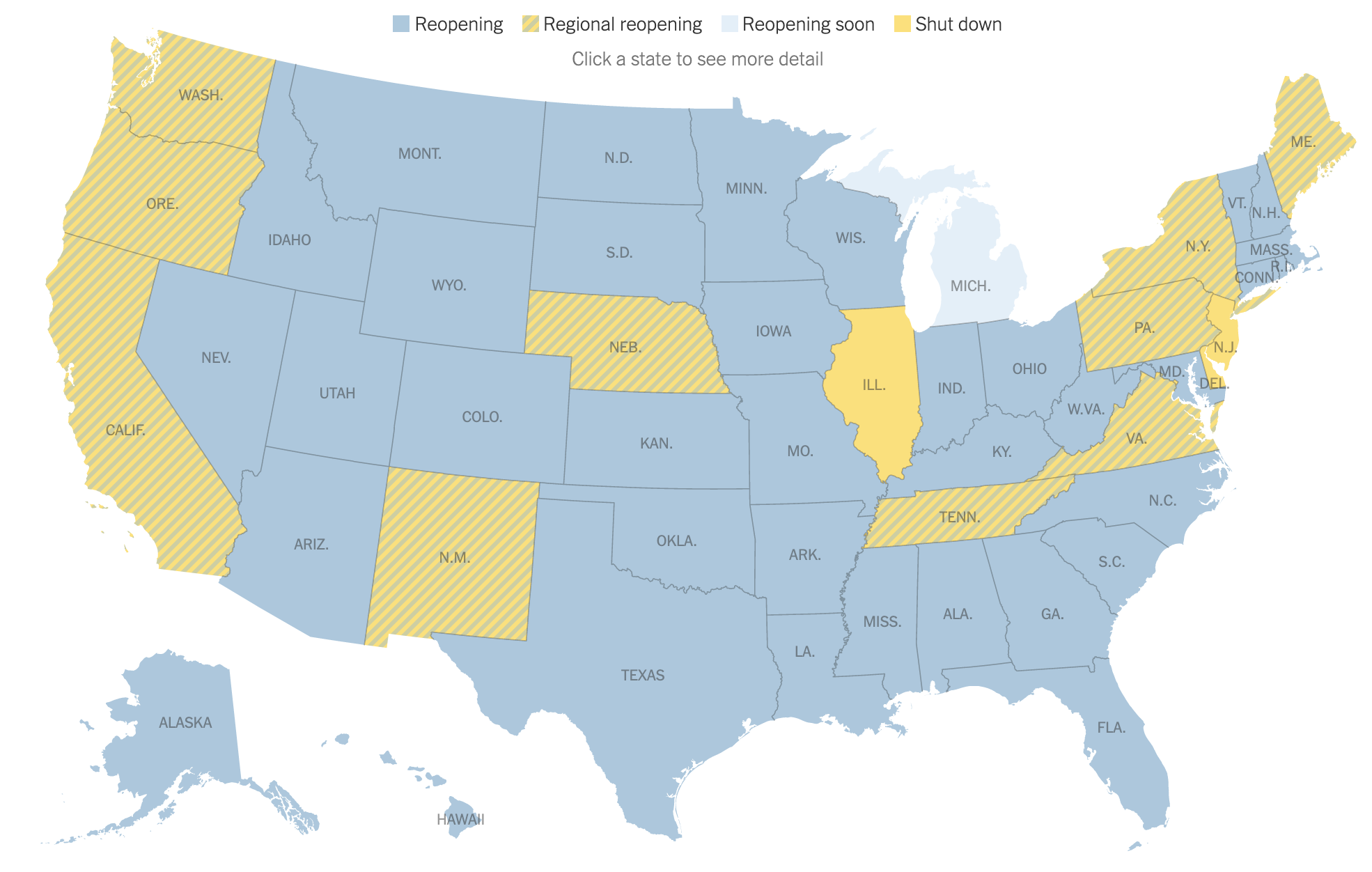 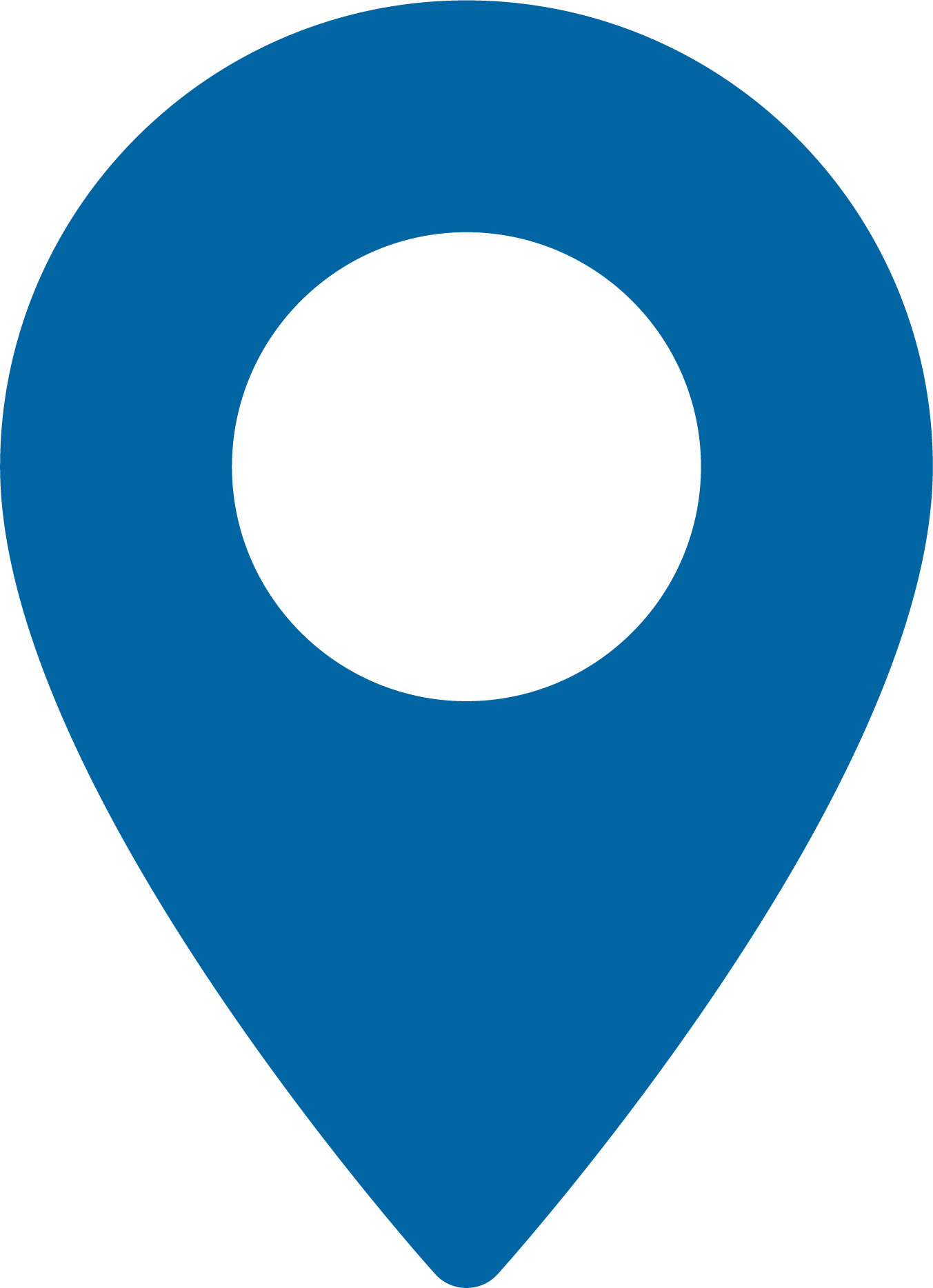 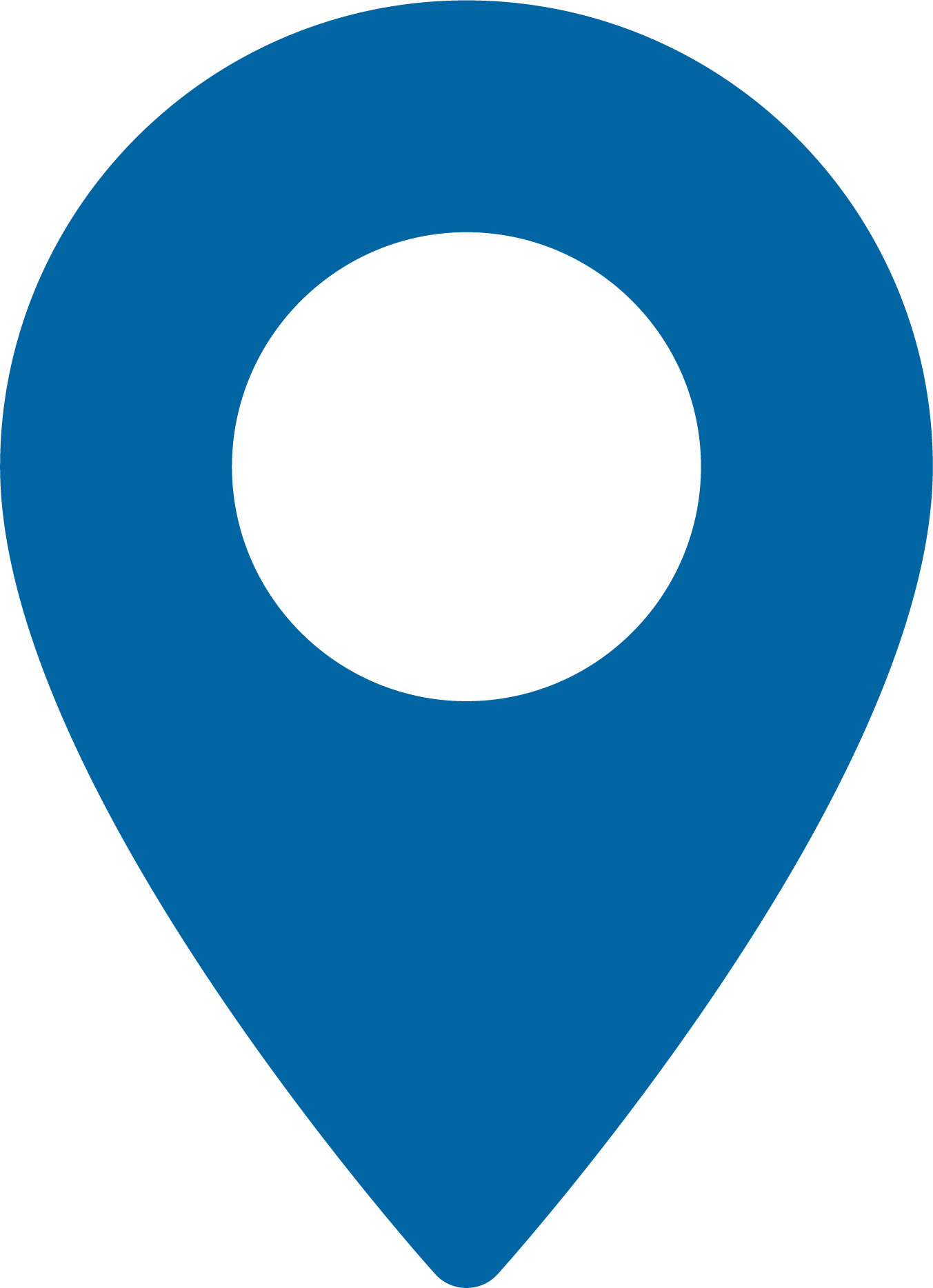 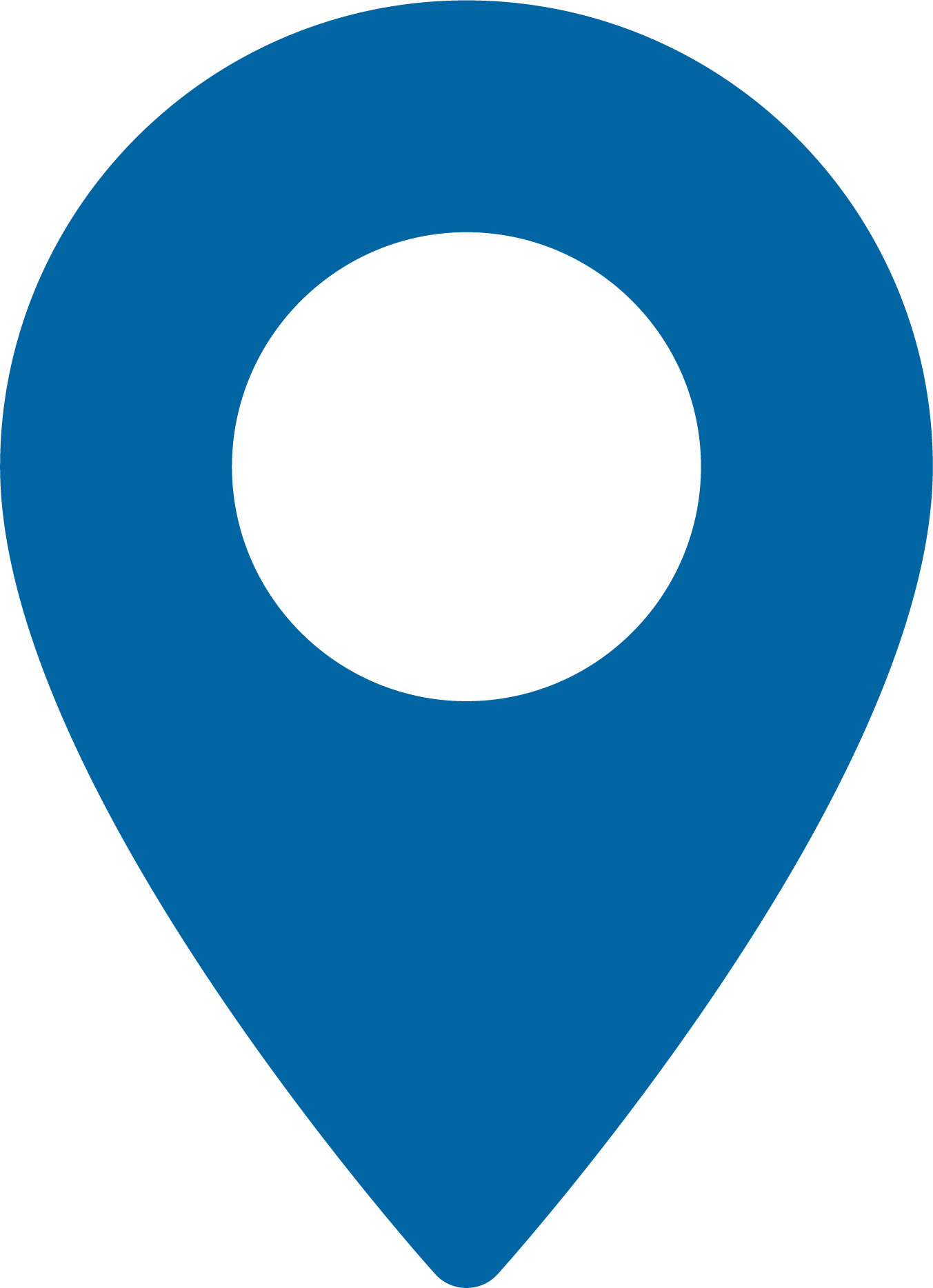 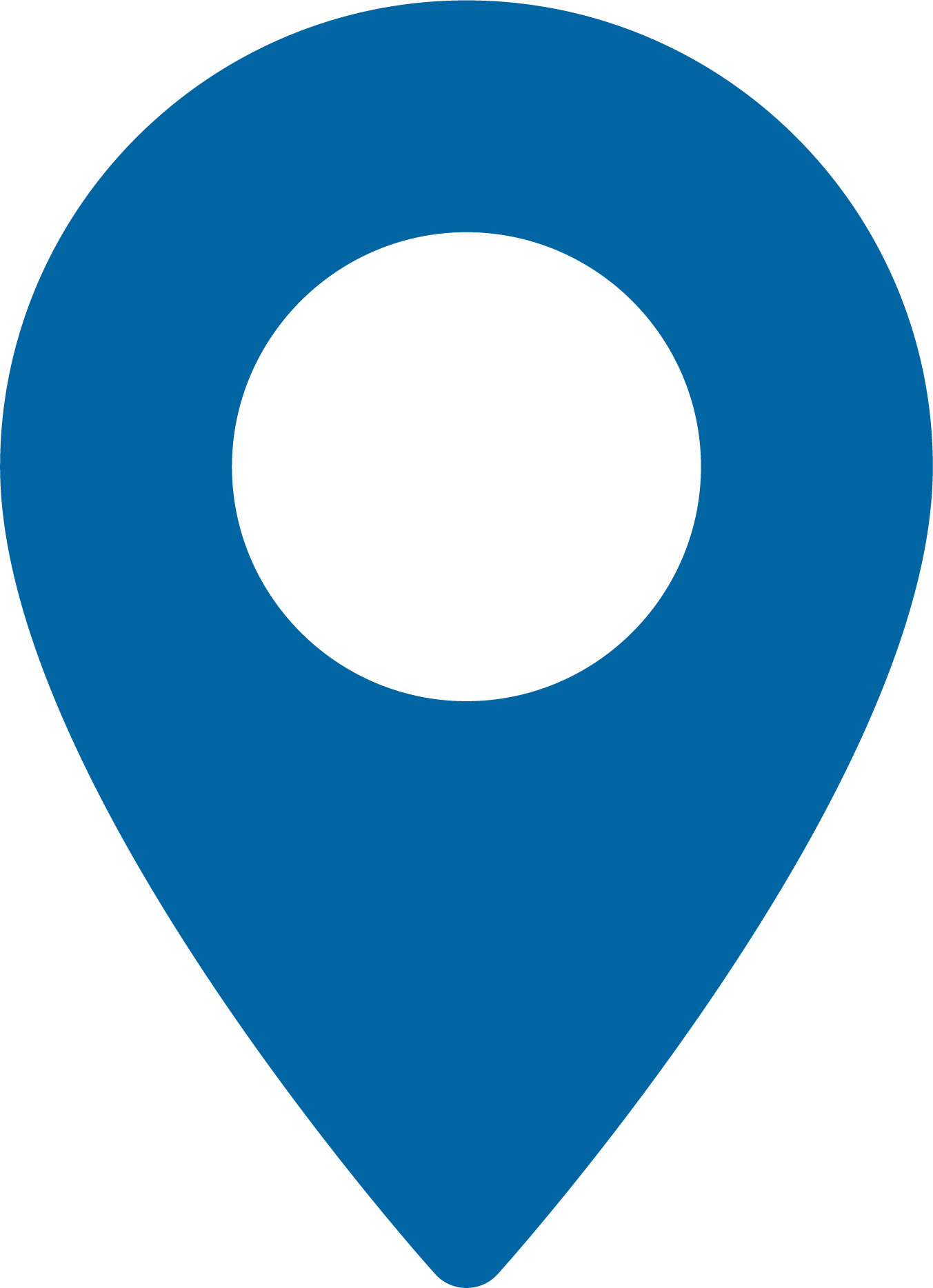 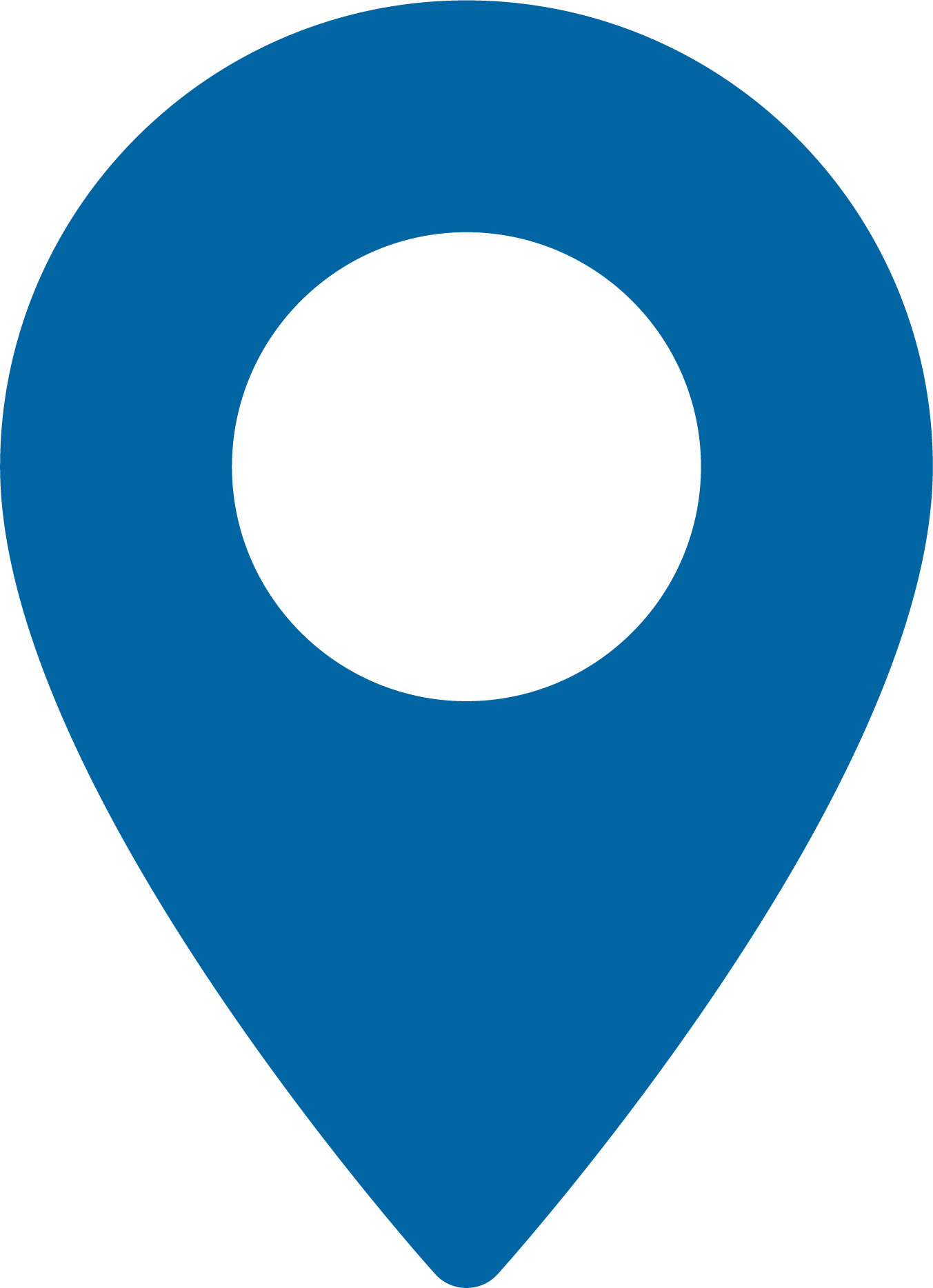 Source: New York Times
LOCATION 1: SAN FRANCISCO BAY AREA
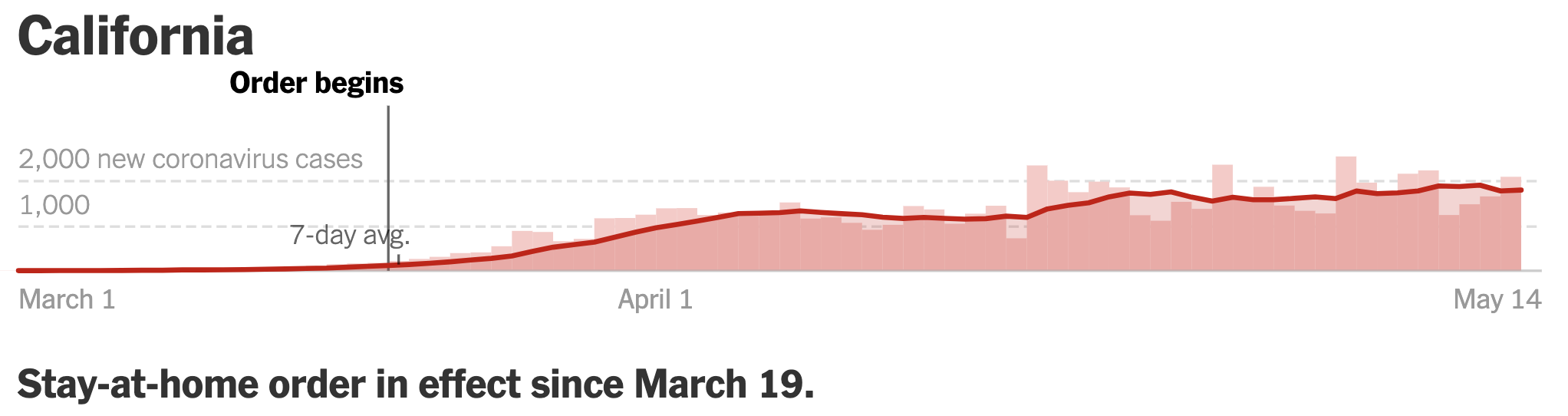 Source: New York Times
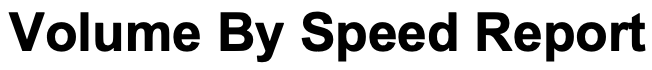 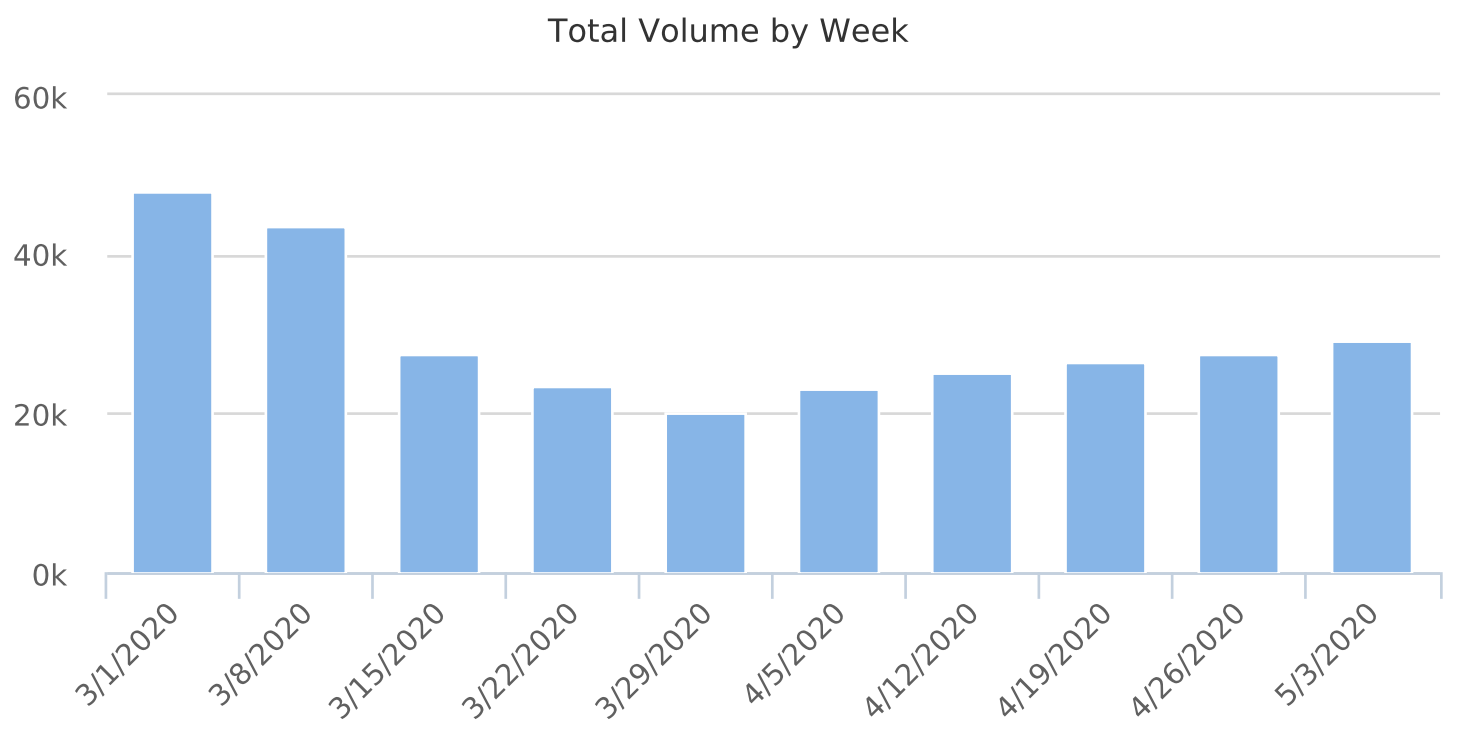 Traffic Volumes 
Week of March 15: Decline in response to stay-at-home order
Week of March 29: 41.7% of pre-pandemic volume (lowest point)
50% increase in volume since March 29
LOCATION 1: SAN FRANCISCO BAY AREA
Average speed within 3 mph of pre-COVID average
Slowest average speed was during the week with the LOWEST volume
LOCATION 1: SAN FRANCISCO BAY AREA
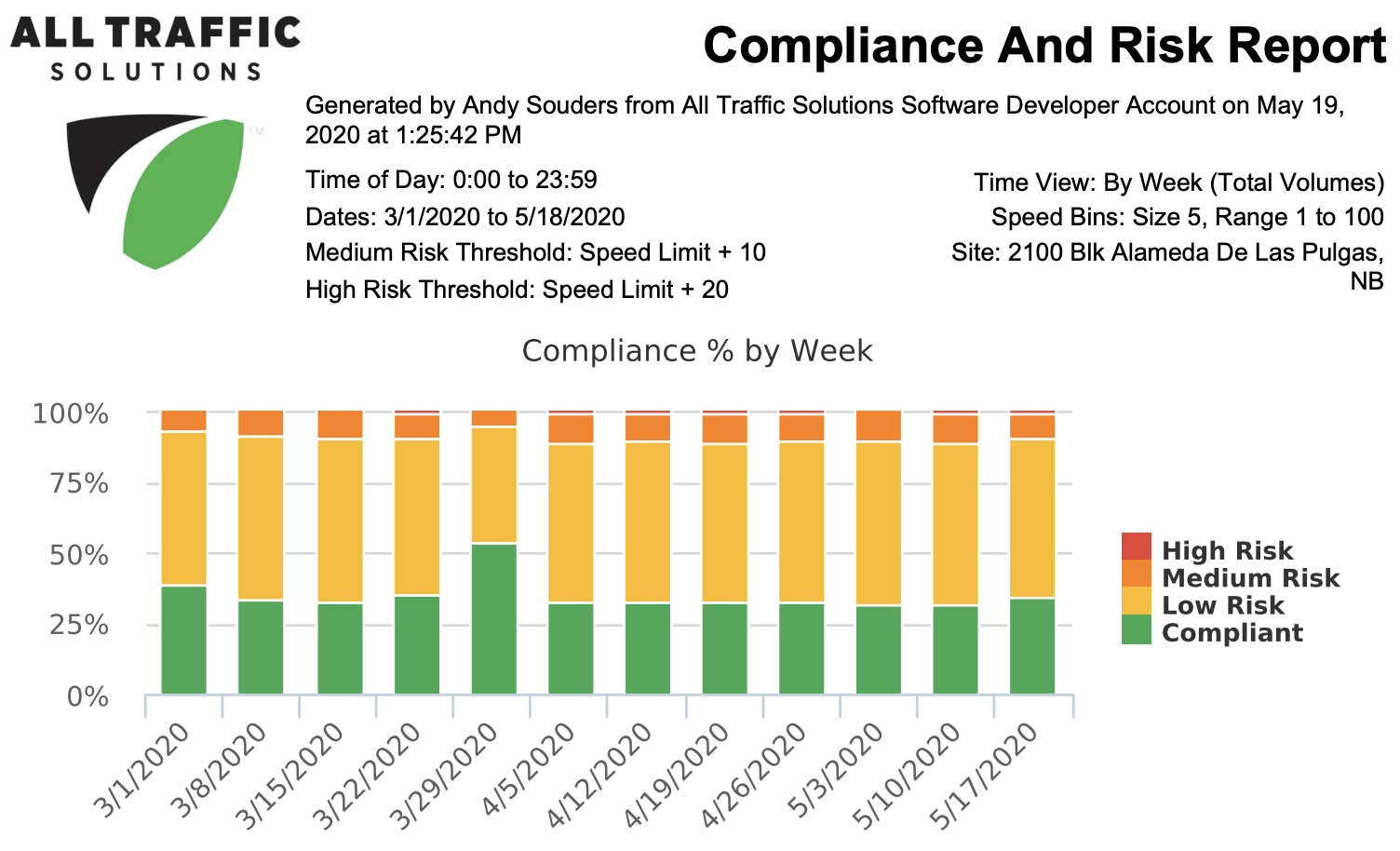 LOCATION 2: NEW JERSEY –– 20 MILES FROM NYC
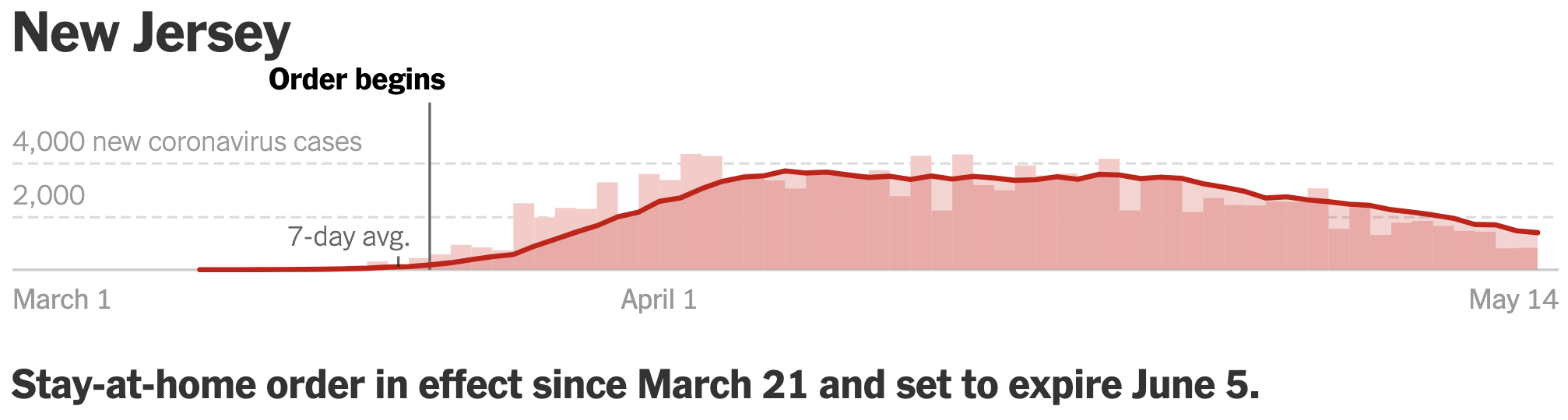 Source: New York Times
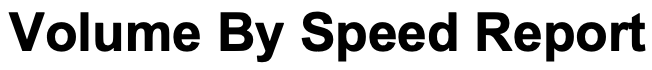 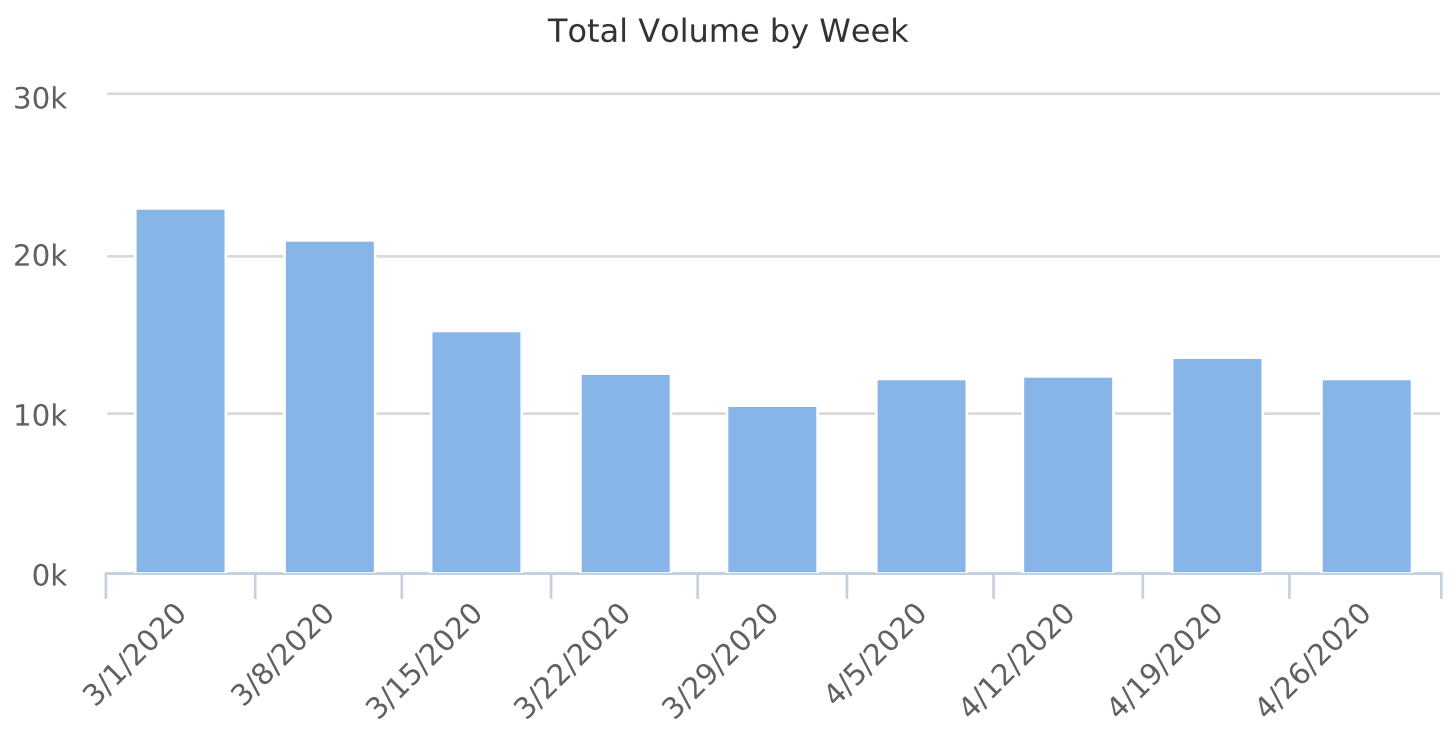 Traffic Volumes 
Week of March 15: Decline in response to stay-at-home order
Week of March 29: 45.8% of pre-pandemic volume (lowest point)
25% increase in volume since March 29
LOCATION 2: NEW JERSEY –– 20 MILES FROM NYC
LOCATION 2: NEW JERSEY – 20 MILES FROM NYC
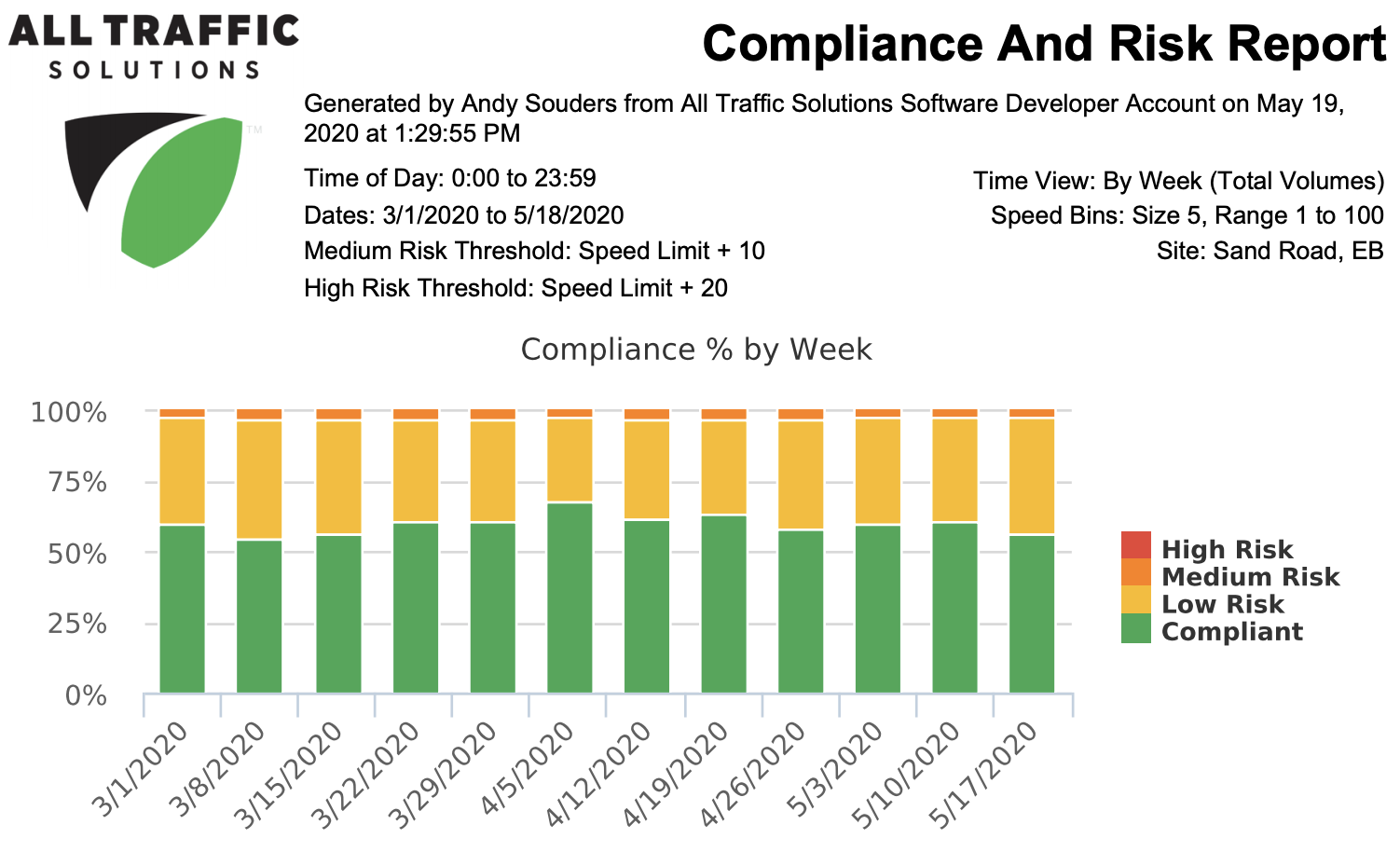 LOCATION 3: DALLAS TEXAS AREA
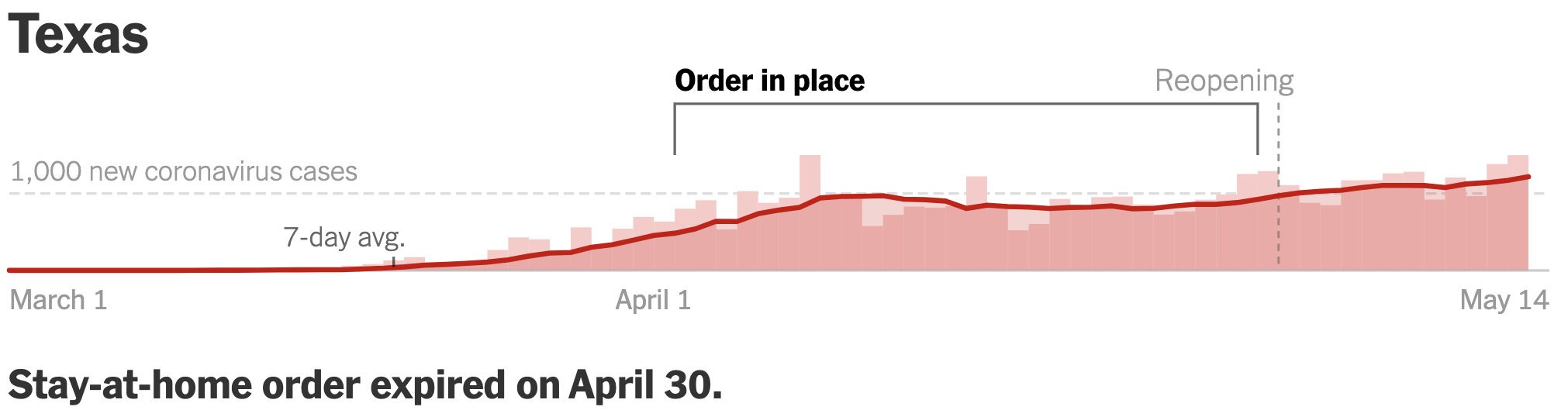 Source: New York Times
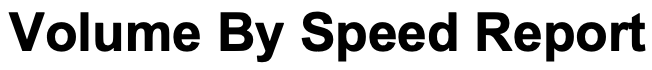 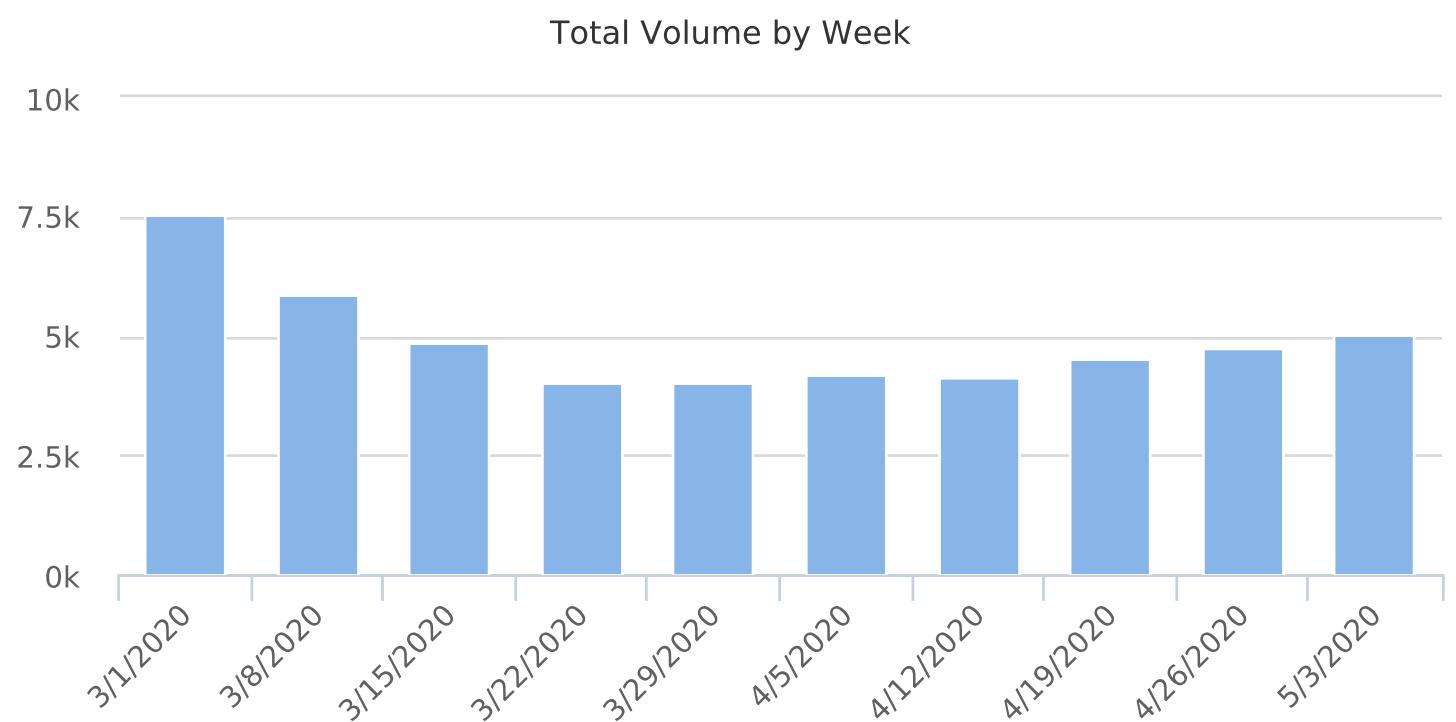 Traffic Volumes Week of March 8: Start to see decline, 20%+ drop
Week of March 29: 53% of pre-pandemic volume (lowest point)
20% increase in volume since March 29
LOCATION 3: DALLAS TEXAS AREA
LOCATION 3: DALLAS TEXAS AREA
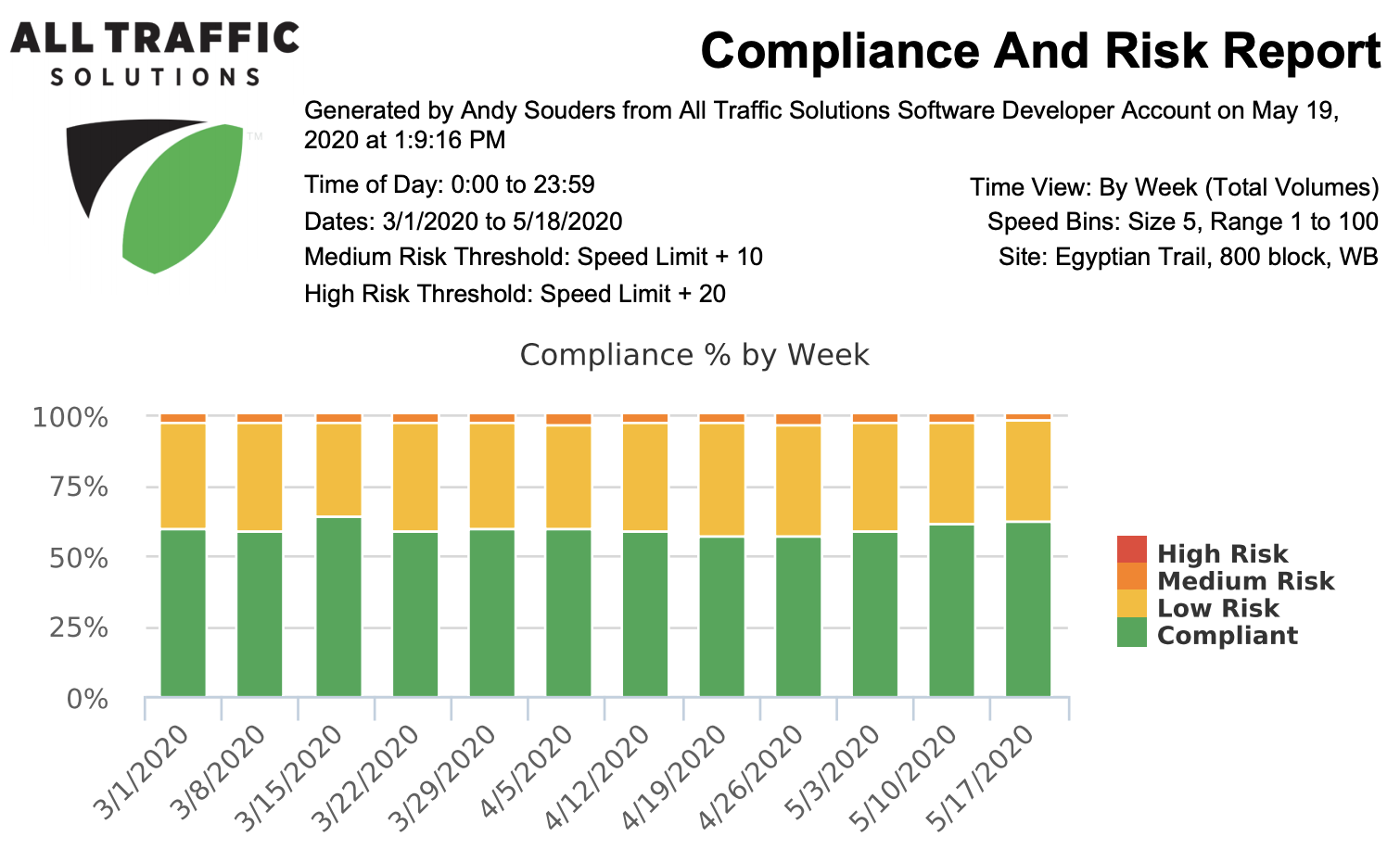 LOCATION 4: NORTHERN VIRGINIA
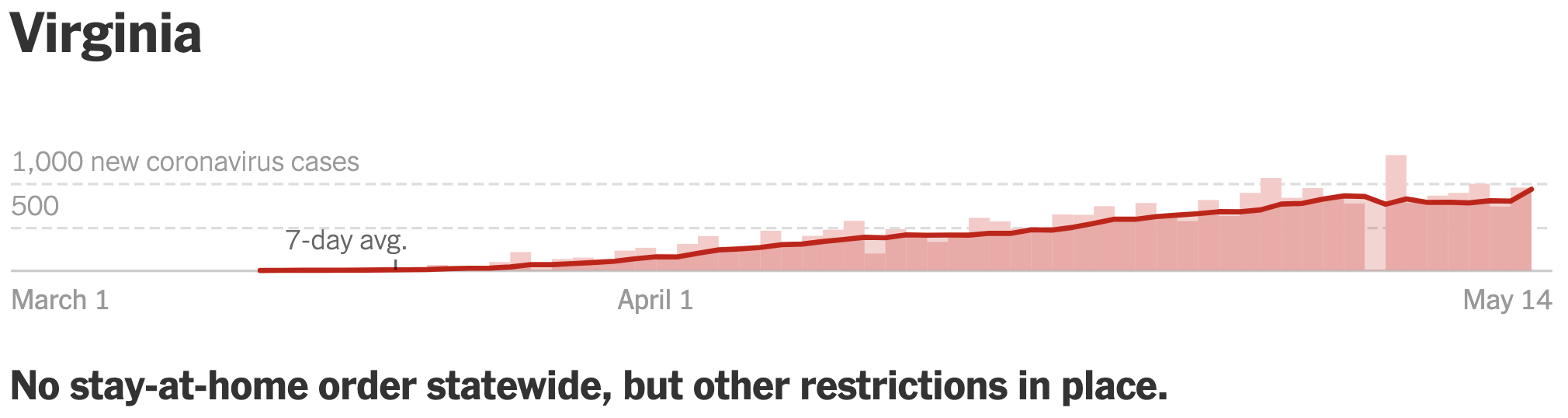 Source: New York Times
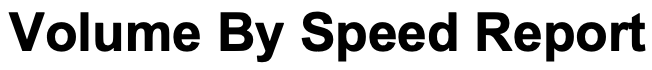 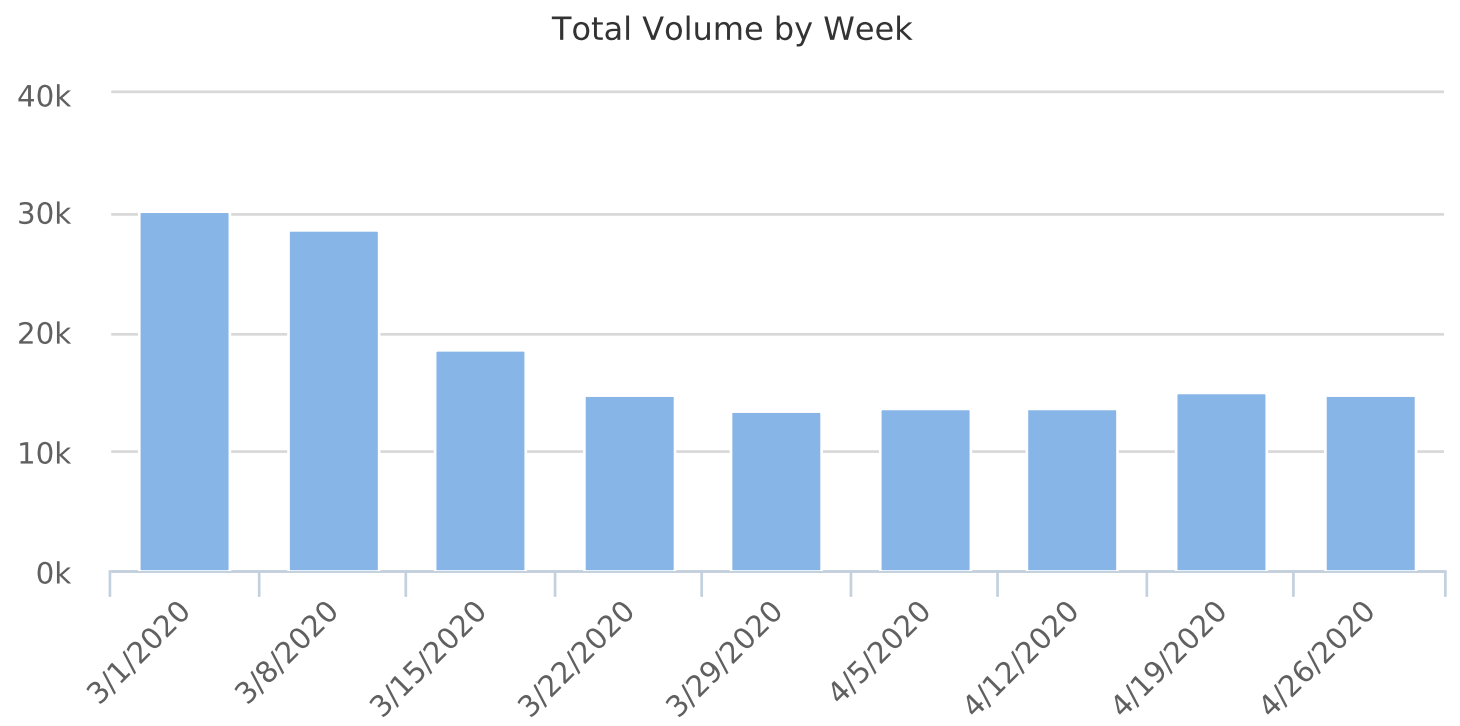 Traffic Volumes Week of March 15: Start to see decline, 34%+ drop
Week of March 29: 44.6% of pre-pandemic volume (lowest point)
4.2% increase in volume since March 29
LOCATION 4: NORTHERN VIRGINIA
LOCATION 4: NORTHERN VIRGINIA
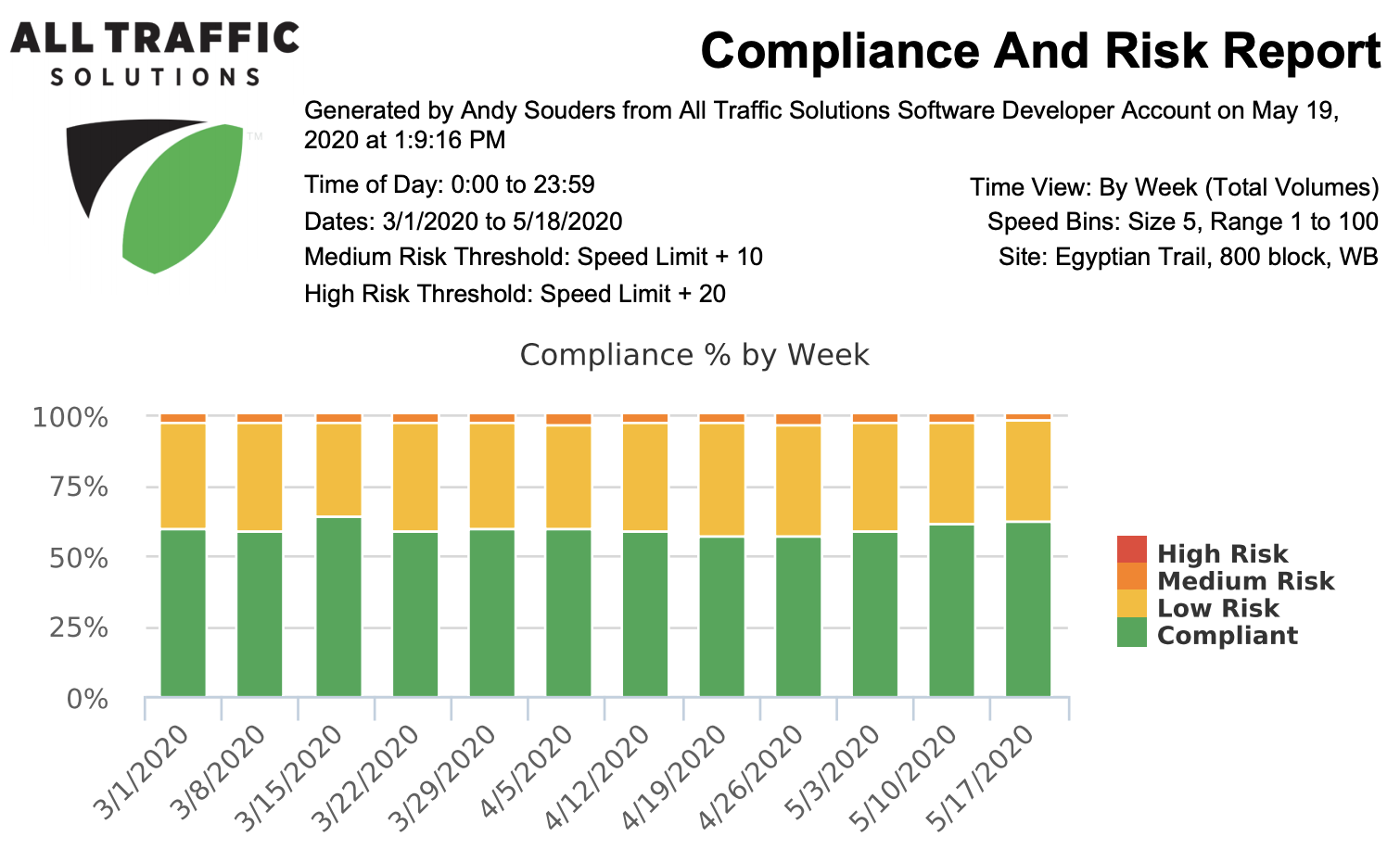 LOCATION 5: CONNECTICUTA Tale of Two Sites
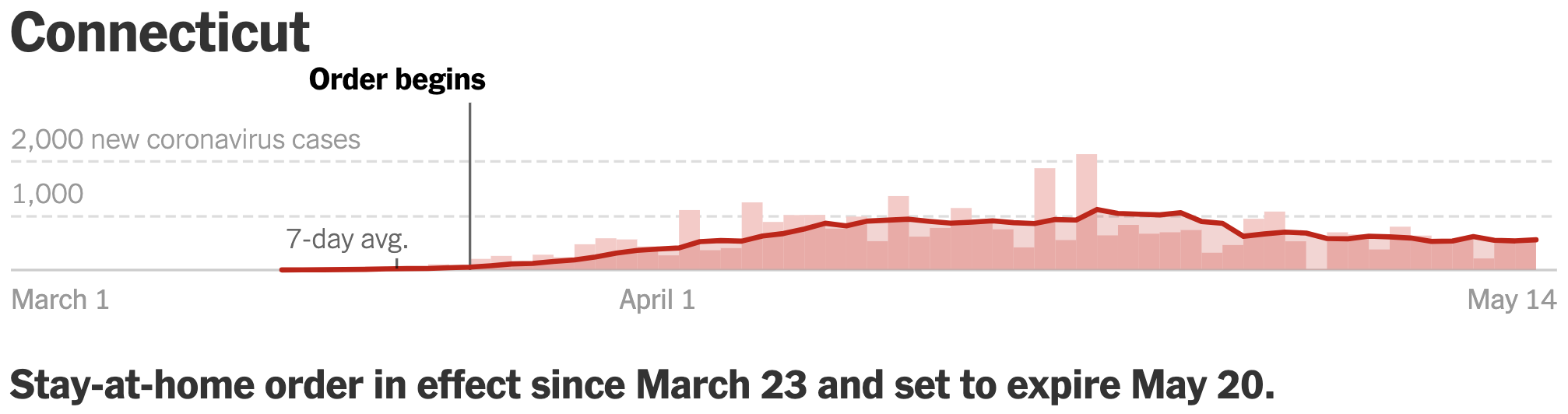 Source: New York Times
Site 1
Site 2
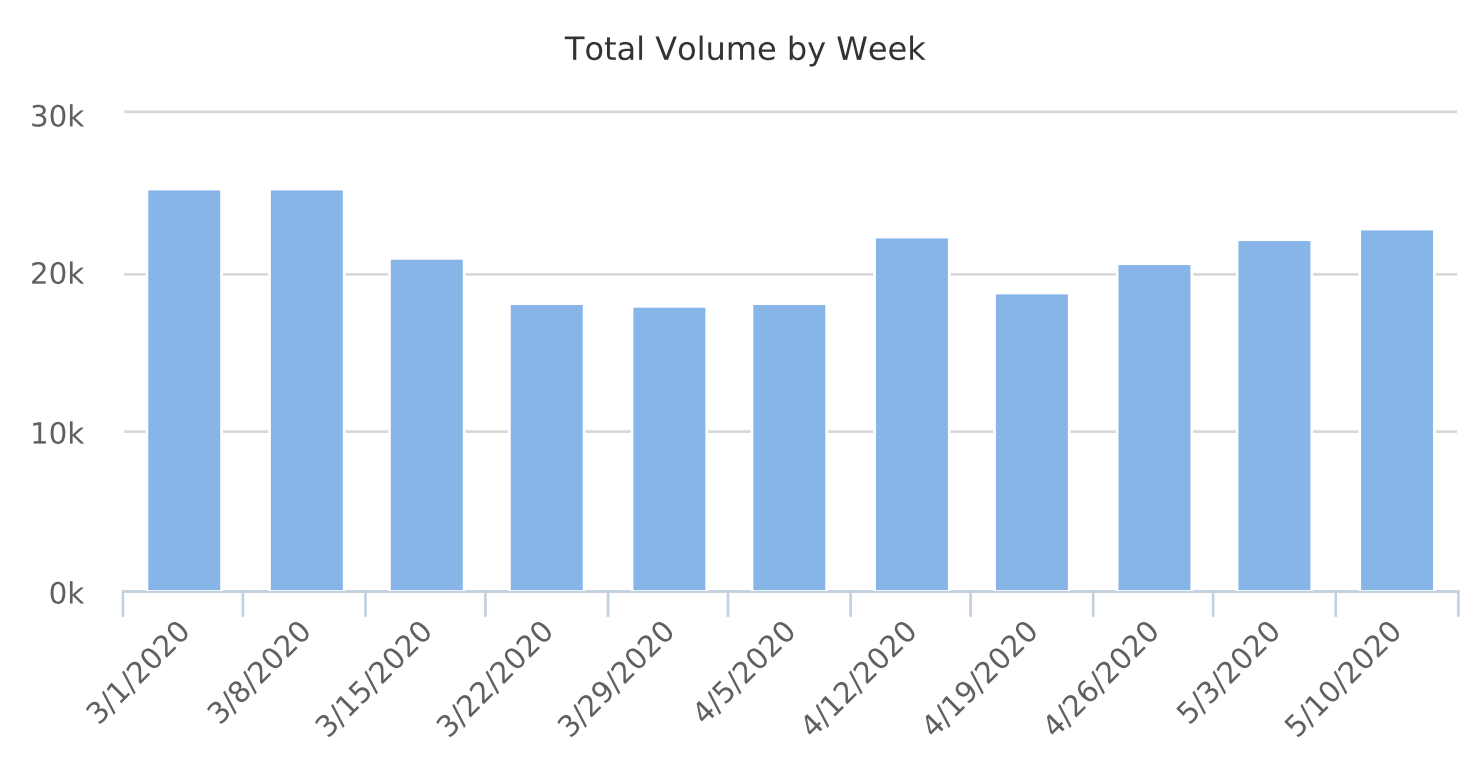 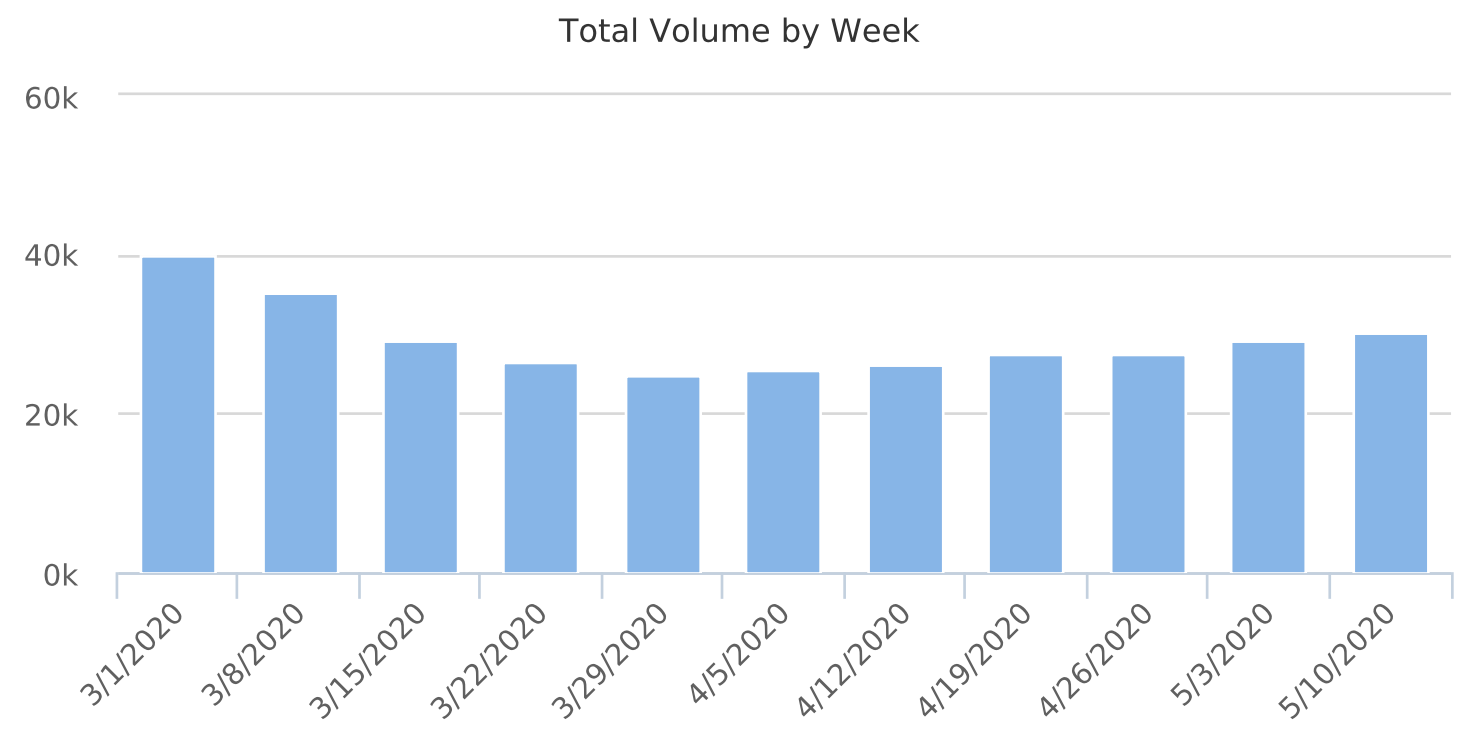 LOCATION 5: CONNECTICUT
Site 1
Site 2
LOCATION 5: CONNECTICUT
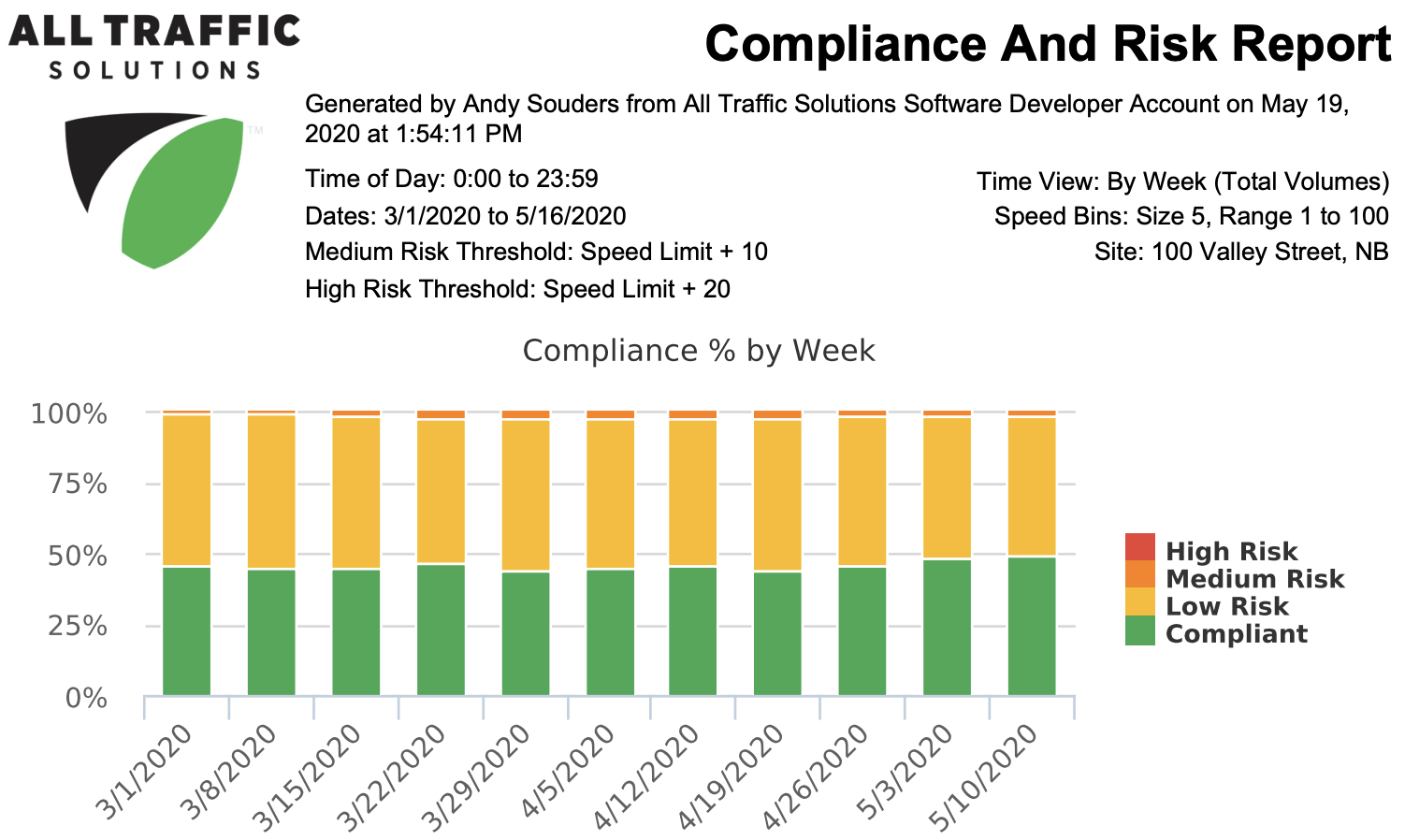 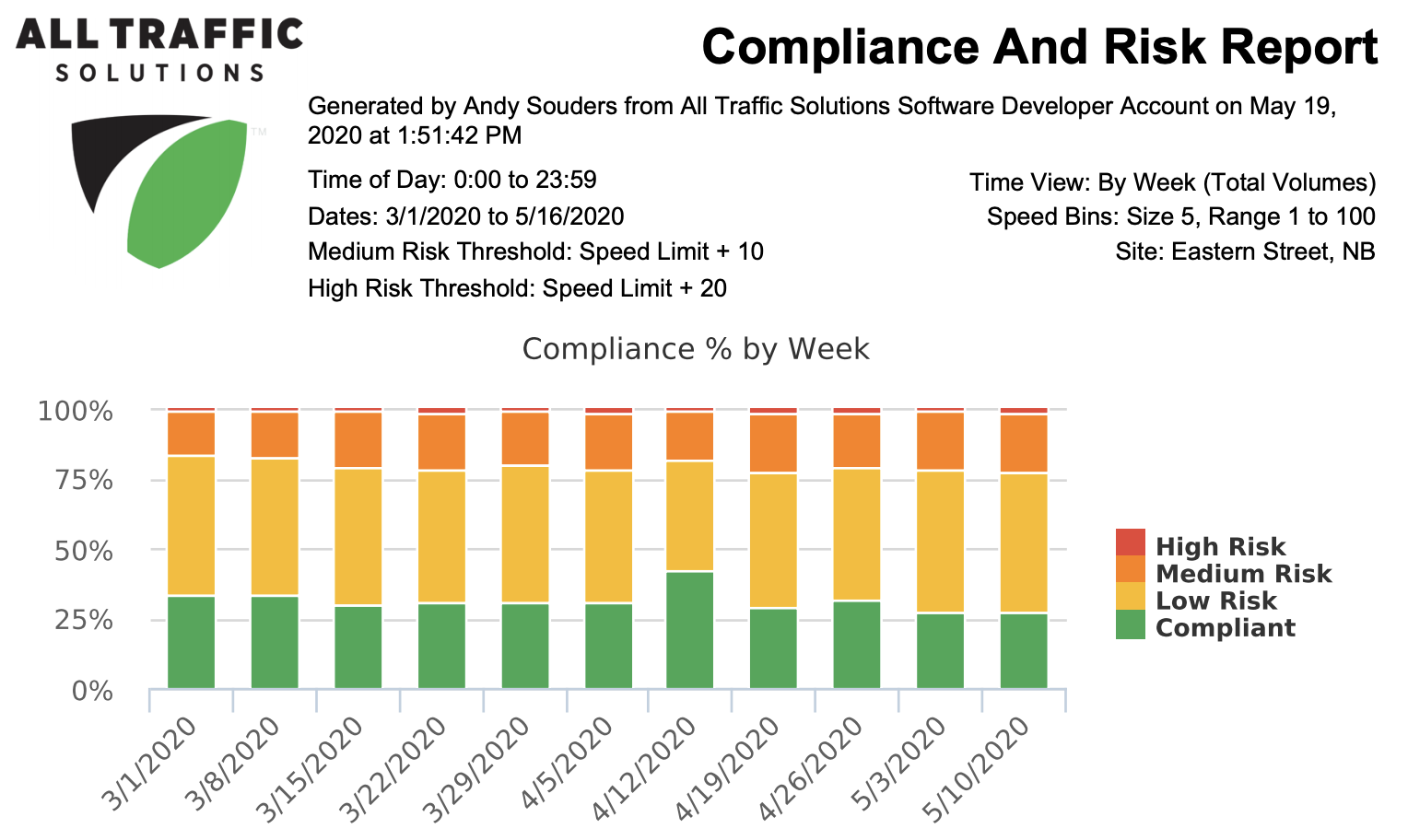 LOCATION 5: CONNECTICUT
Biggest difference in percentage of violators
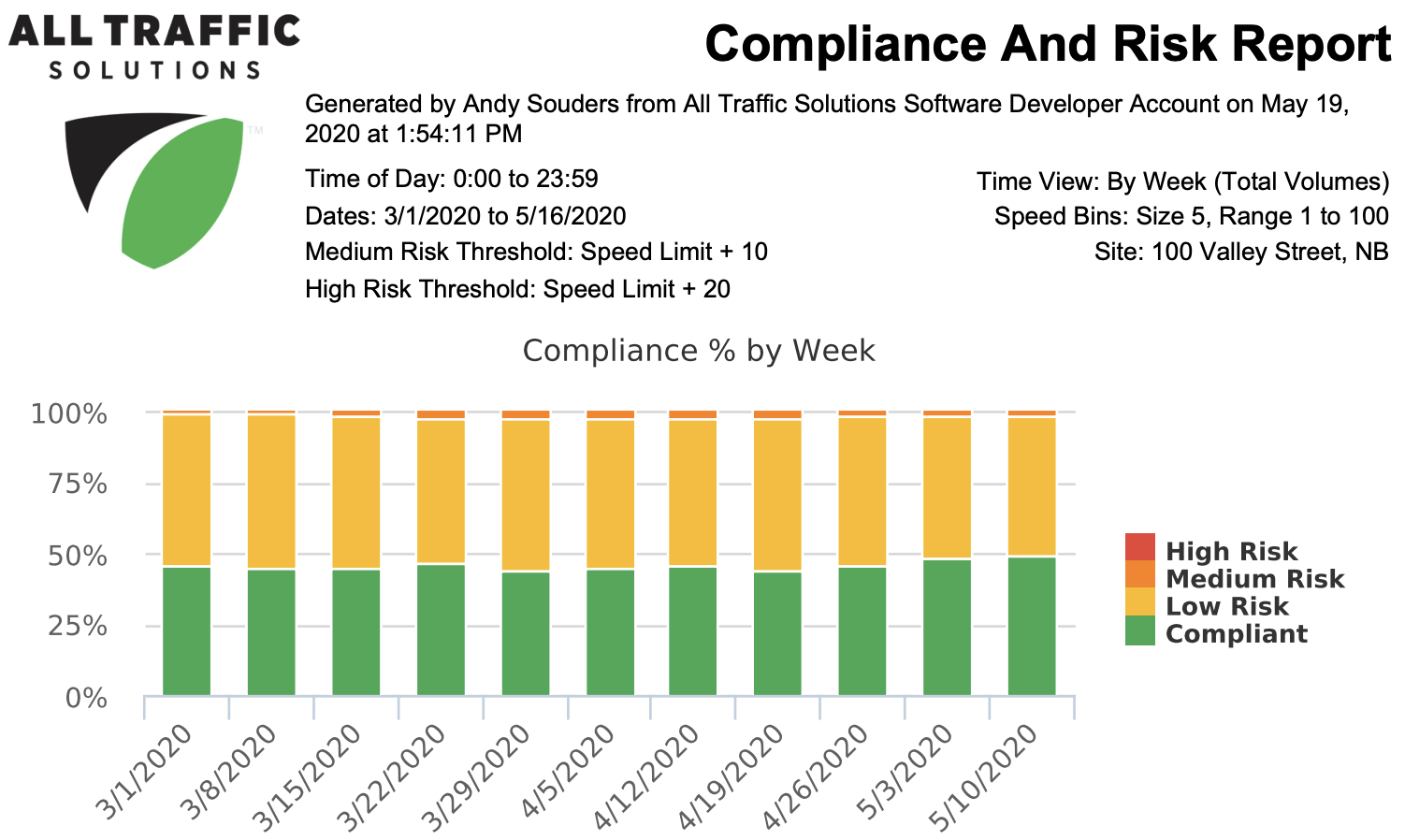 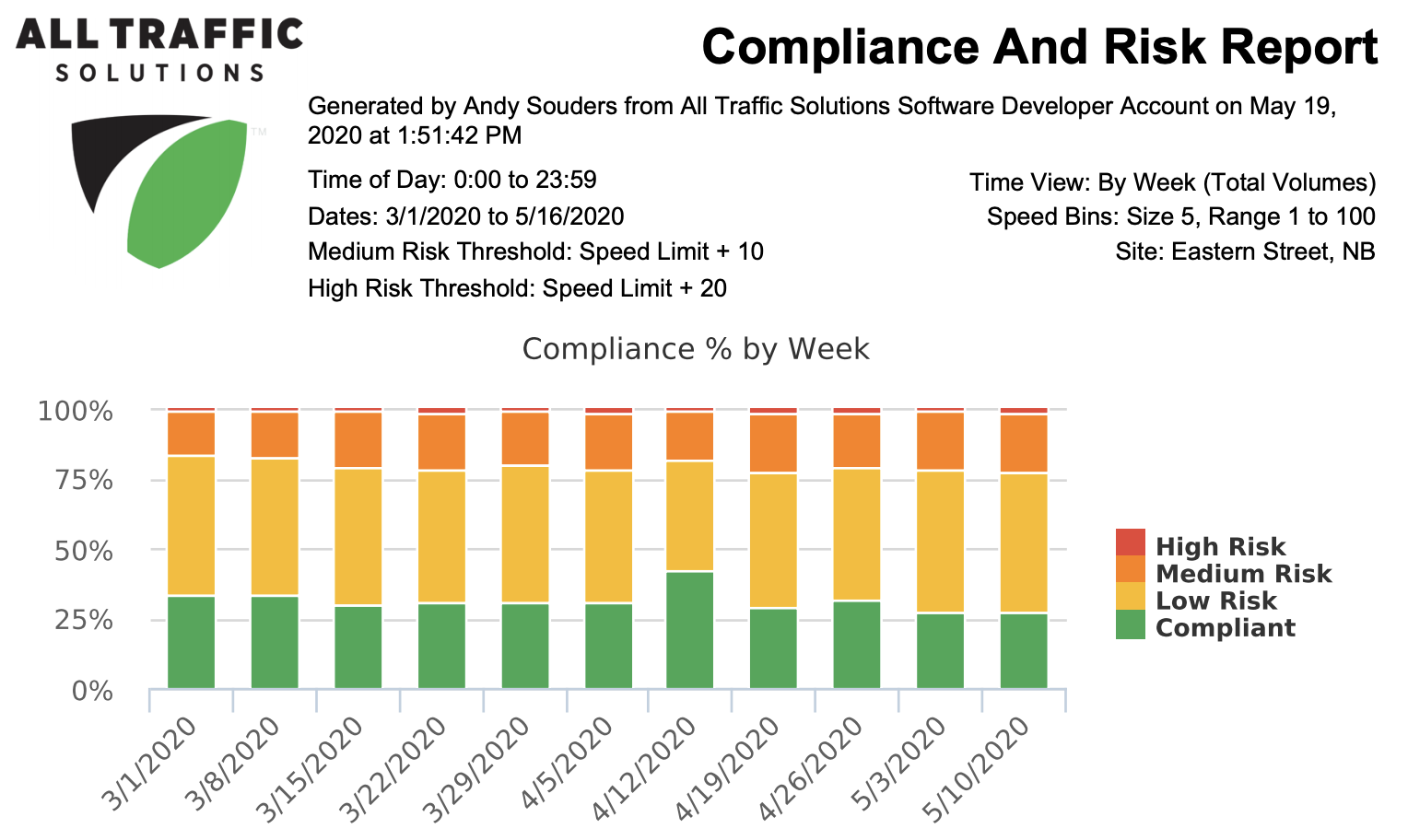 LOCATION 5: CONNECTICUT
Site 1
Site 2
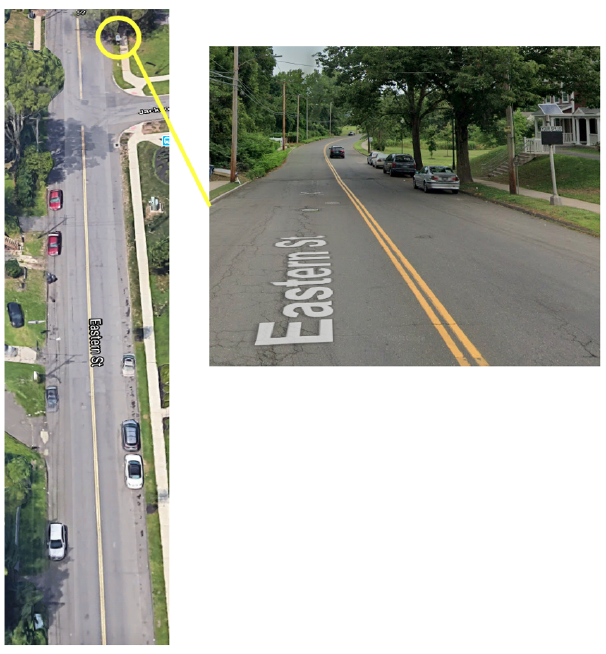 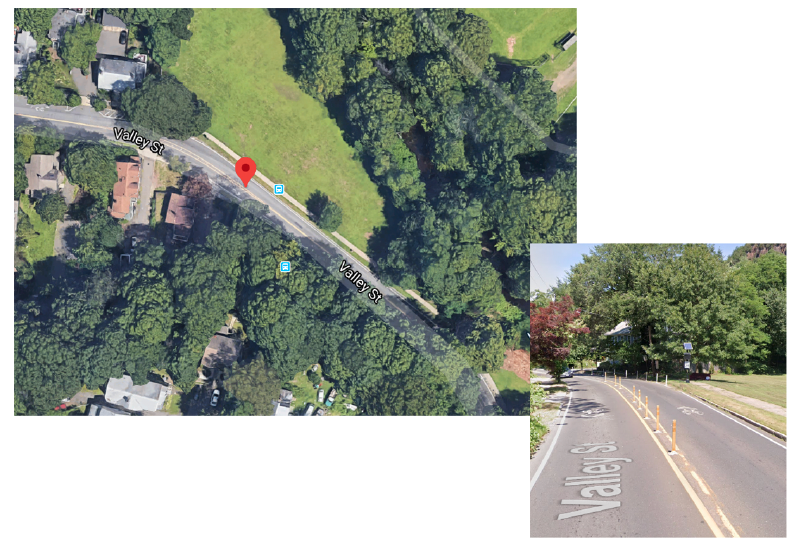 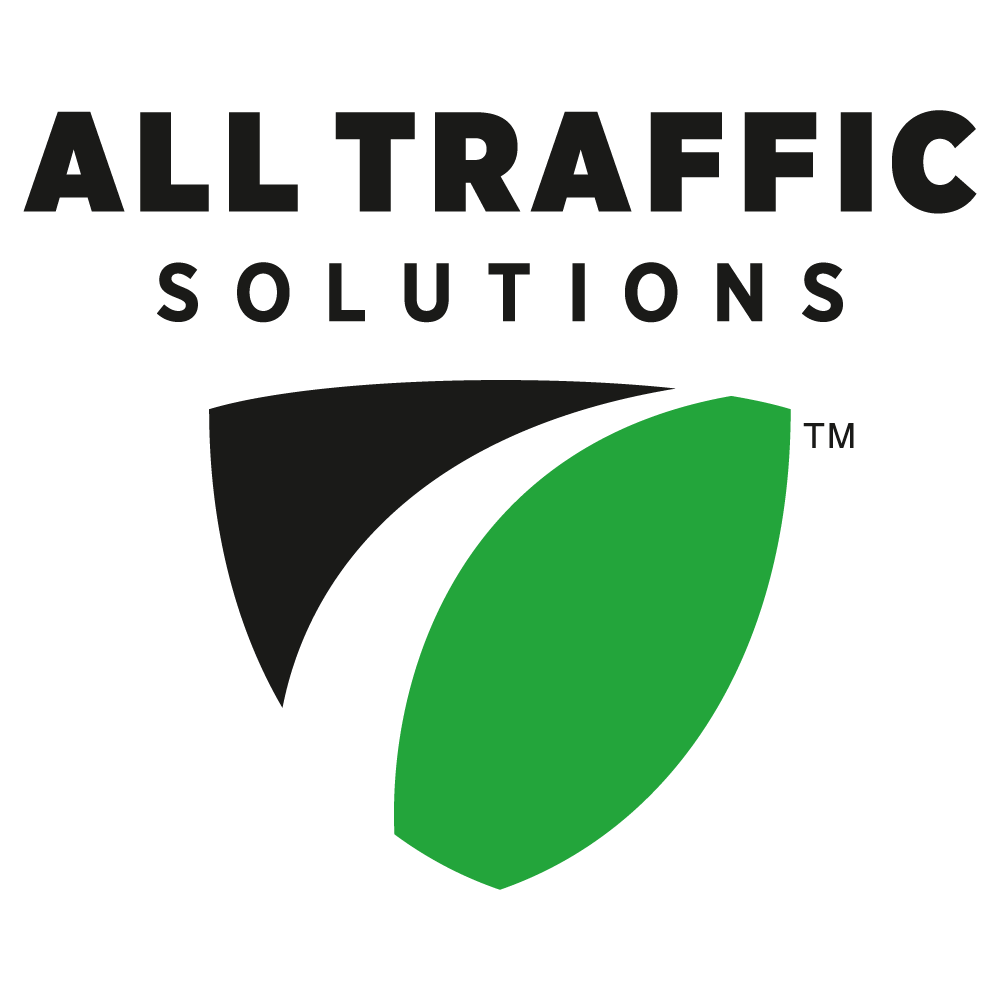 LOCATION 5: CONNECTICUT
Site 1
Site 2
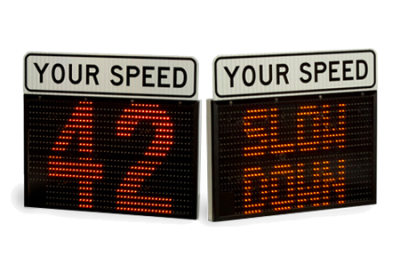 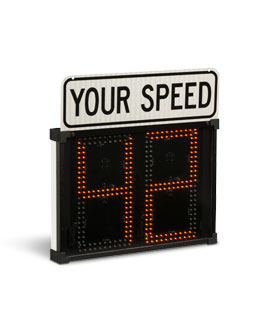 SHIELD 15 IN USE
Displays speeds up to 45 mph
Strobes at 30 mph
SPEEDALERT 18 IN USE
Displays speeds up to 85 mph
Strobes at 20 mph
Dependent messaging
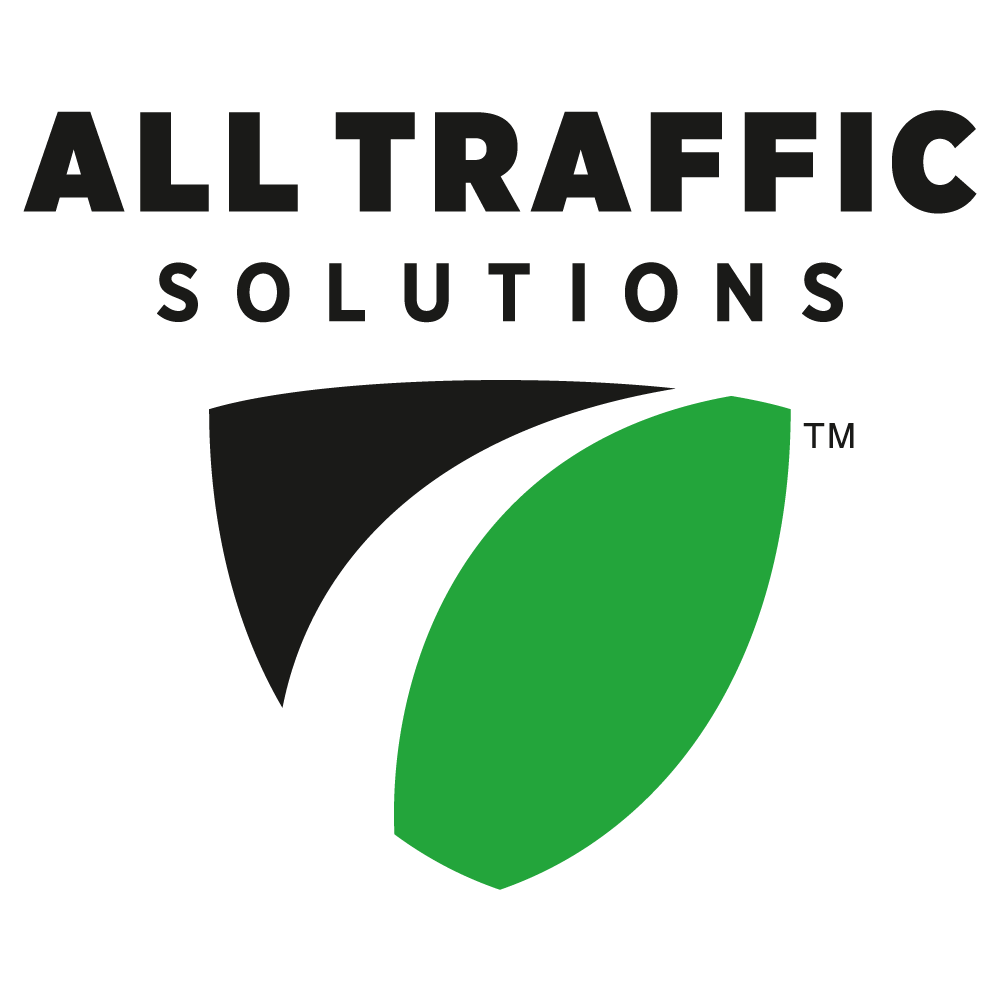 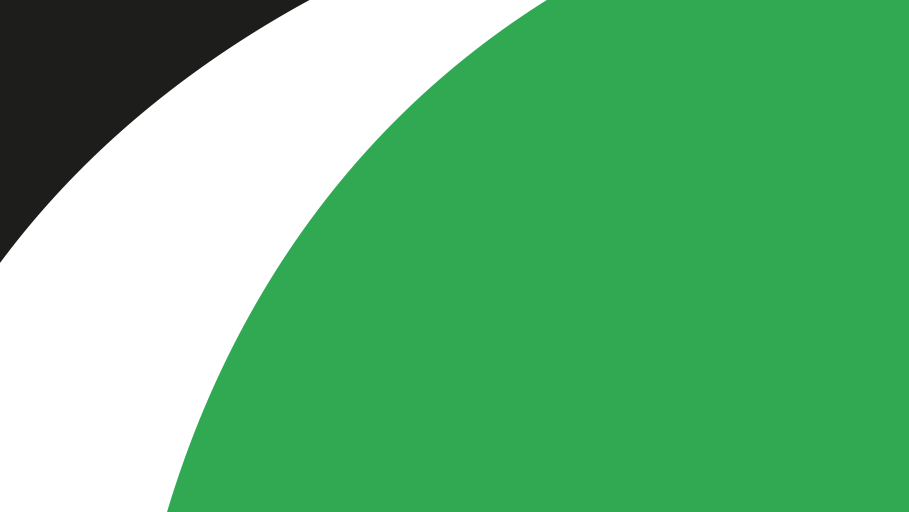 REMOTE PROGRAMMING WITH TRAFFICLOUD
[Speaker Notes: Thank Andy! I’m going to demonstrate how easy it is to remotely program your SpeedAlert 24 radar message sign using TraffiCloud software.]
SPEED-DEPENDENT MESSAGING
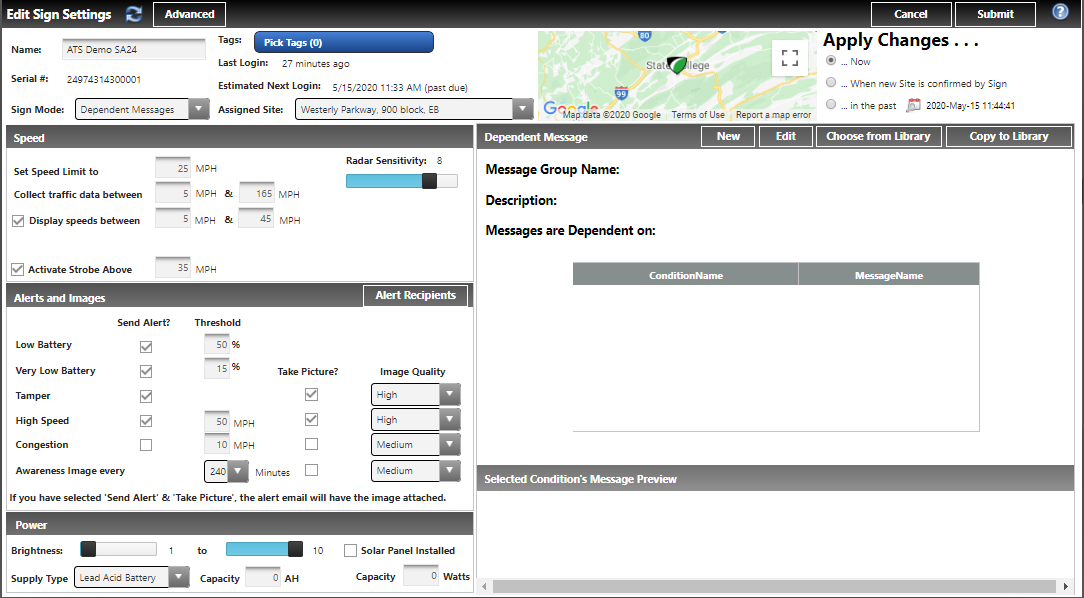 SPEED-DEPENDENT MESSAGING
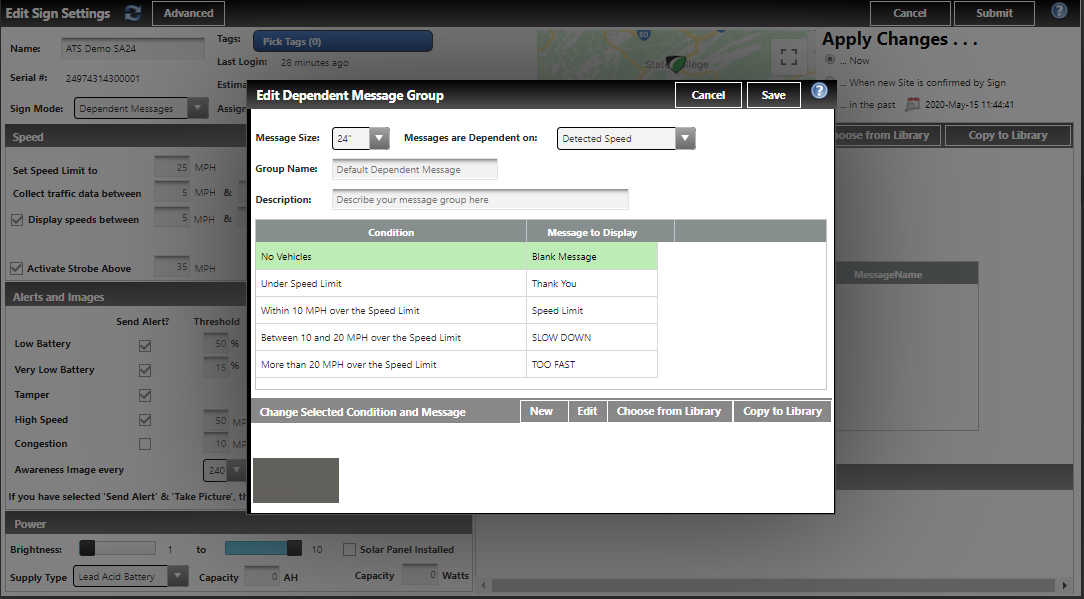 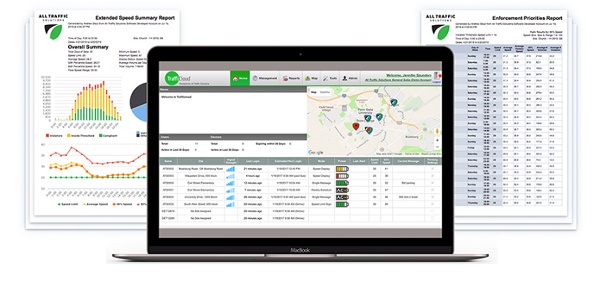 REQUEST A TRAFFICLOUD DEMO
AllTrafficSolutions.com/contact
[Speaker Notes: If you would like to request a demo of TraffiCloud you can visit our Contact page. Provide your contact info and indicate in the Comments box that you would like an online demo. 

I’m going to turn this back over to James who will tell you more about our portable radar signs and trailers.]
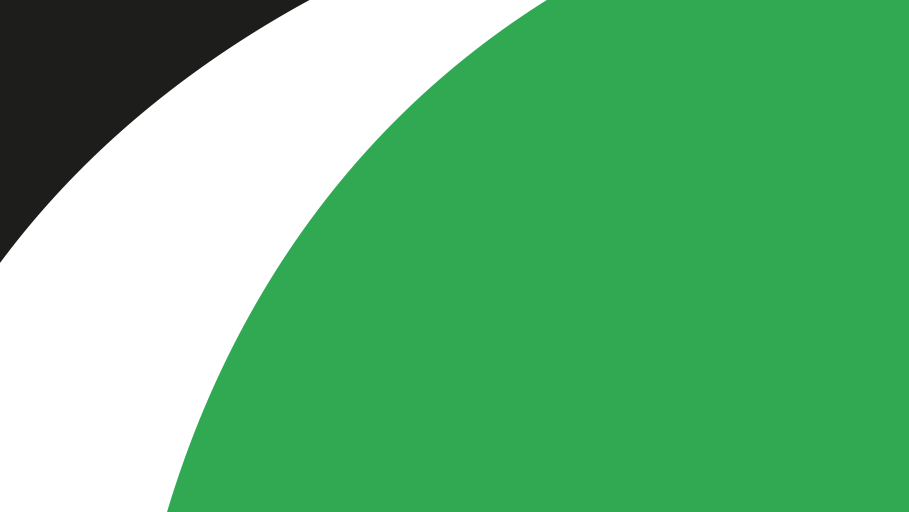 ATS PORTABLE RADAR SPEED SIGNS
SHIELD 12 AND SHIELD 15RADAR SPEED SIGNS
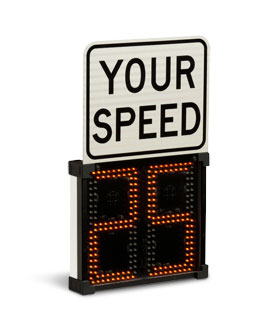 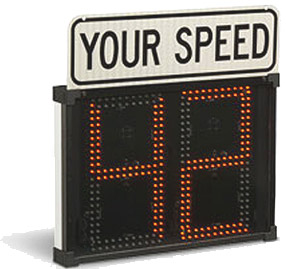 Digit Size: 12” MUTCD compliant 
13.5” H x 15.5” W x 2.6” D 
12 lbs. including mount
Battery and solar power options
Digit Size: 15” MUTCD compliant 
17” H x 24” W x 2.6” D
18 lbs. including mount
Battery, solar and trailer power options
[Speaker Notes: Thanks Corey.]
SHIELD USES INCLUDE
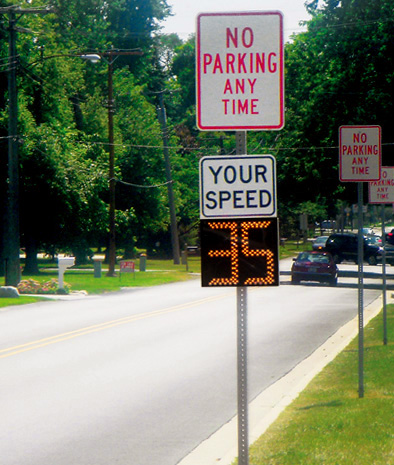 Speed awareness on roads and in school zones
Resolve speeding complaints
Stealth speed studies
Benchmark speeds in stealth mode before turning on sign
Gather data to show the results of your traffic safety program
Prove the need for speed limit changes 
Improve community relations (they see the sign, know you’re taking an active role in safety)
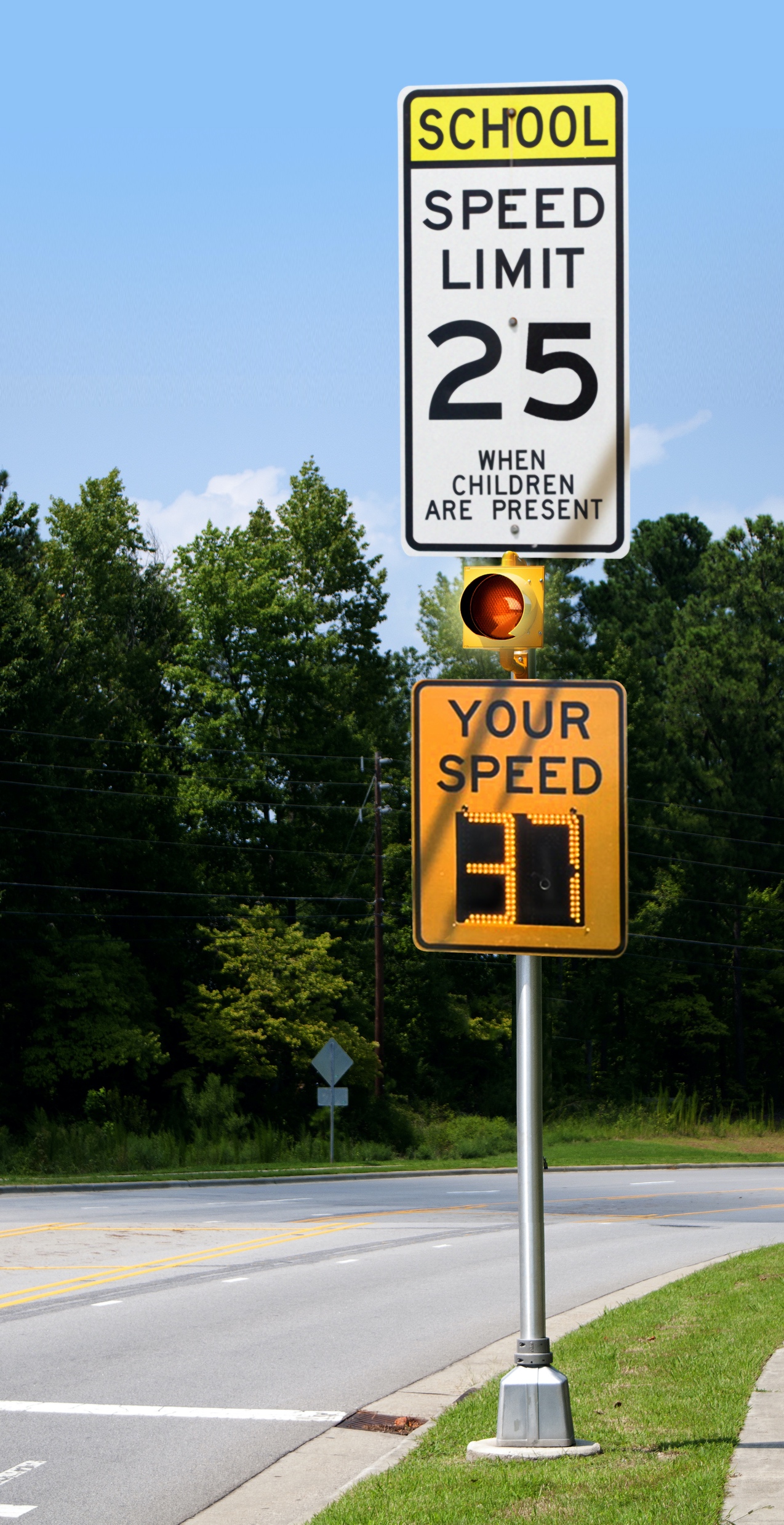 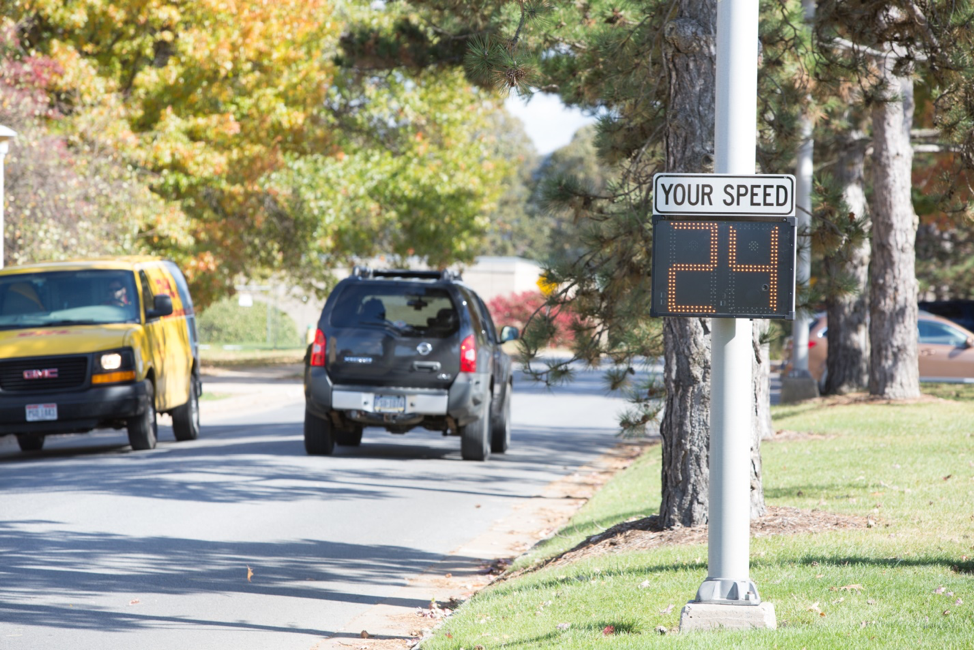 SPEEDALERTRADAR MESSAGE SIGN
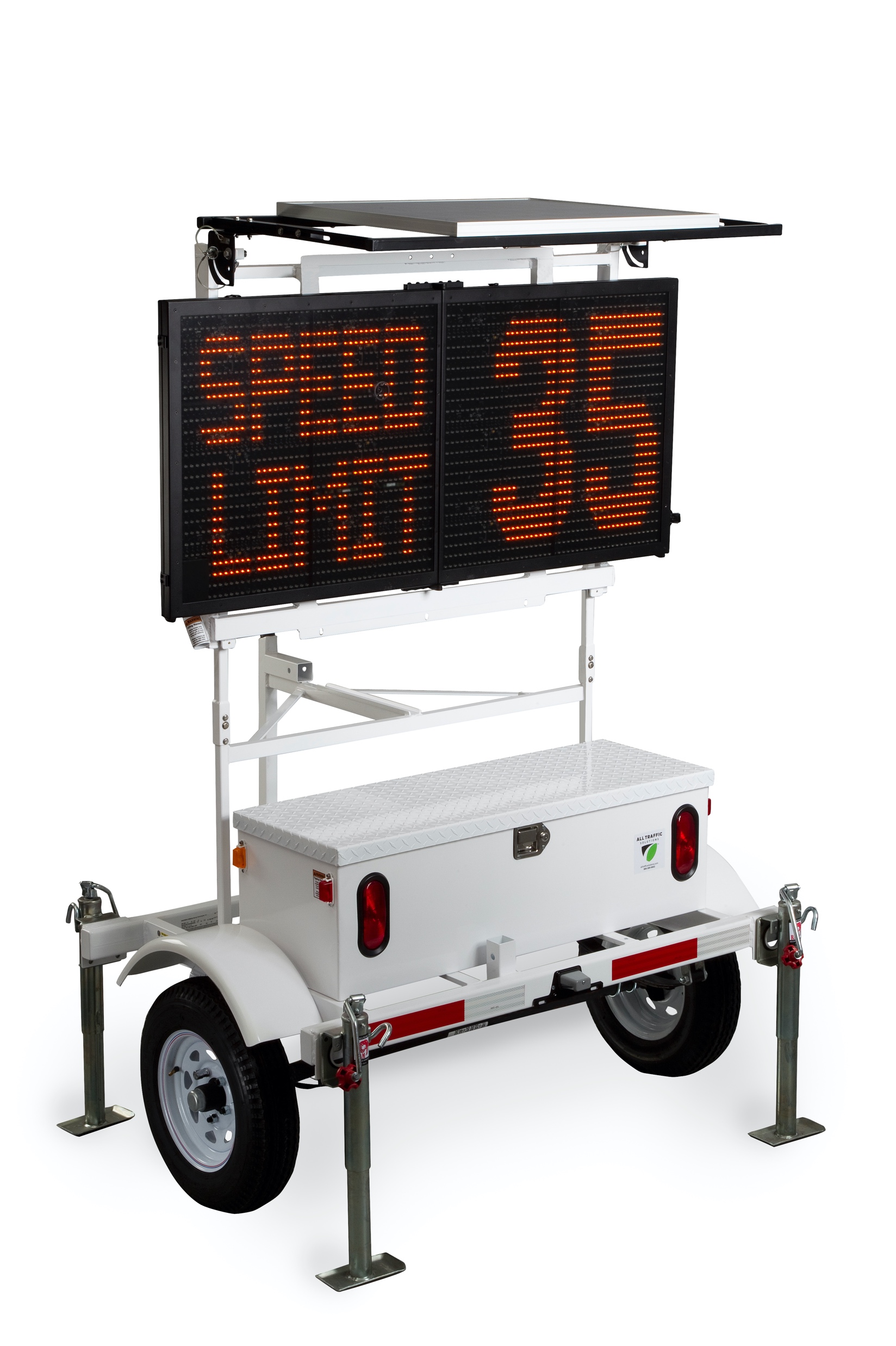 Text: 1 line; 4 characters; 24” H
Text: 2 lines; 8 characters; 11” H
Text: 3 Lines; 12 characters; 7” H
28” H x 60” W x 1.6” D
43 lbs. 
Optional strobe bar
MULTIPURPOSE USES
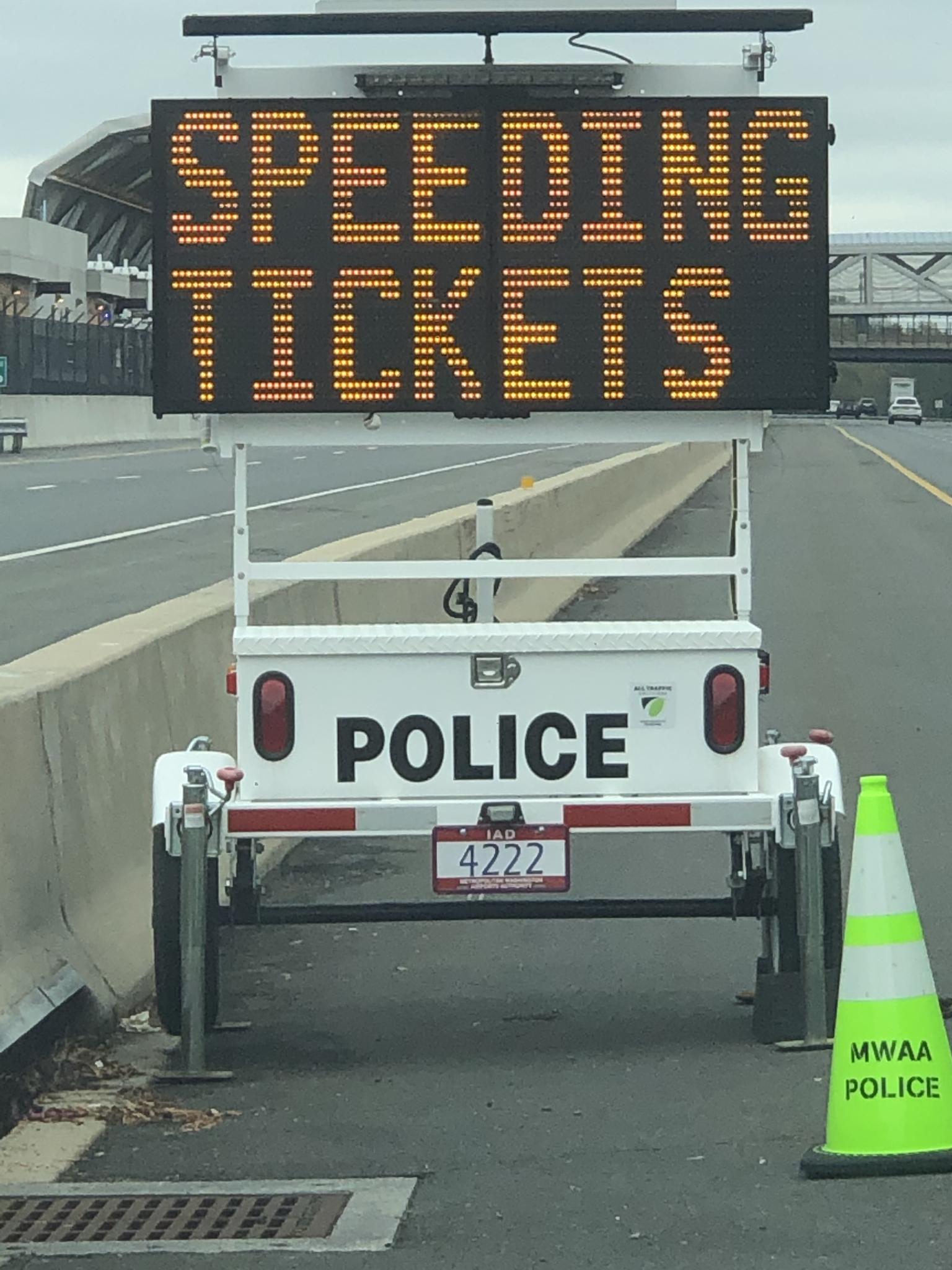 Radar Feedback
Variable Message Sign
Traffic calming 
Speed awareness
Resolving speeding complaints
Quick speed studies
Gather data to show results of  your traffic safety program
Show your commitment to community safety
Reroute traffic around accidents and congestion
Emergency alerts
Public safety information
Events 
Direct people to parking
DUI stops
Road closures
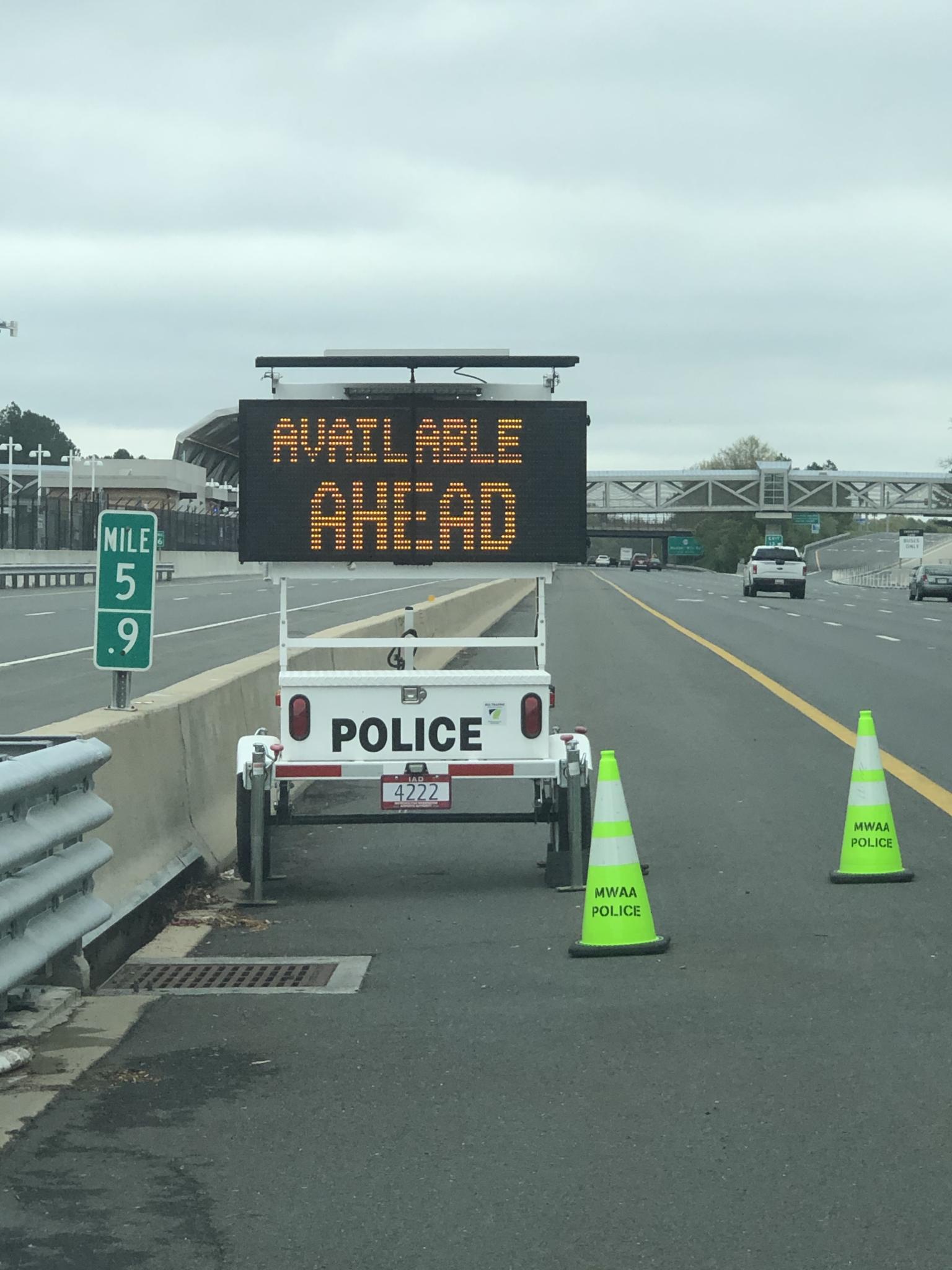 SPEEDALERTRADAR MESSAGE SIGN
QUESTIONS?
Submit via the Chat box on your control panel now.
[Speaker Notes: That concludes the presentation portion. We have time for a few questions. You can use the chat box at the bottom of your screen to submit your question now. 
If we don’t get to it now, we will contact you afterward. The first question is “How frequently is data uploaded from the sign to TraffiCloud”?  Andy?

“How easy is it to run reports and how long does it take?” Corey, want to take this one?

(James I will ping you questions we actually get. If you don’t get a text, assume there are none and conclude the webinar.)]
THANK YOU
(866) 366-6602
sales@alltrafficsolutions.com
[Speaker Notes: James: This concludes today’s webinar. You will receive an emailed link to the webinar recording tomorrow. Again, thank you for joining us.]